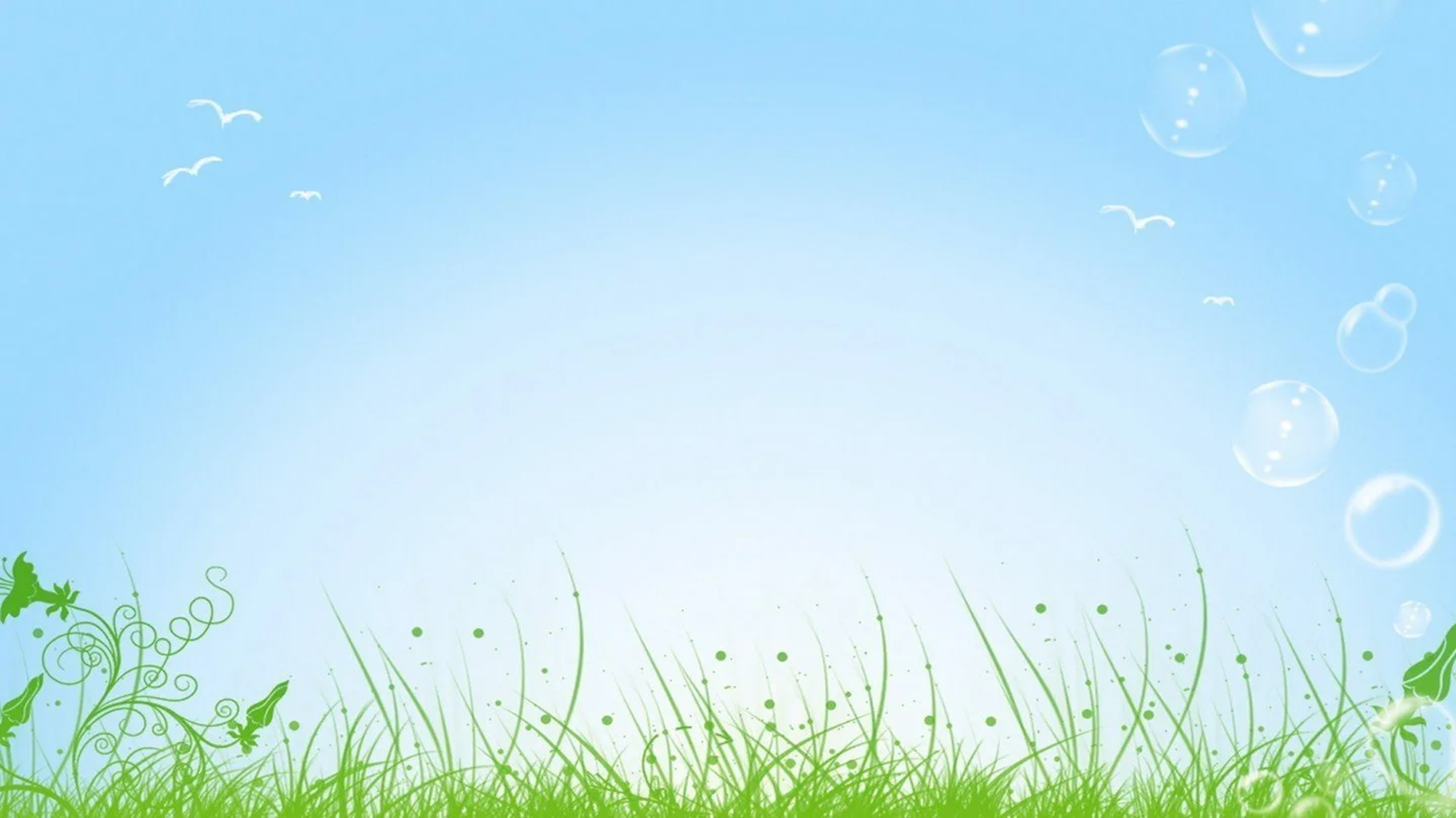 Презентация к проекту
«Малышам о природе»
Подготовила: воспитатель
младшей группы №1
МБДОУ «Црр- д/с № 6»
Платонова В.В.
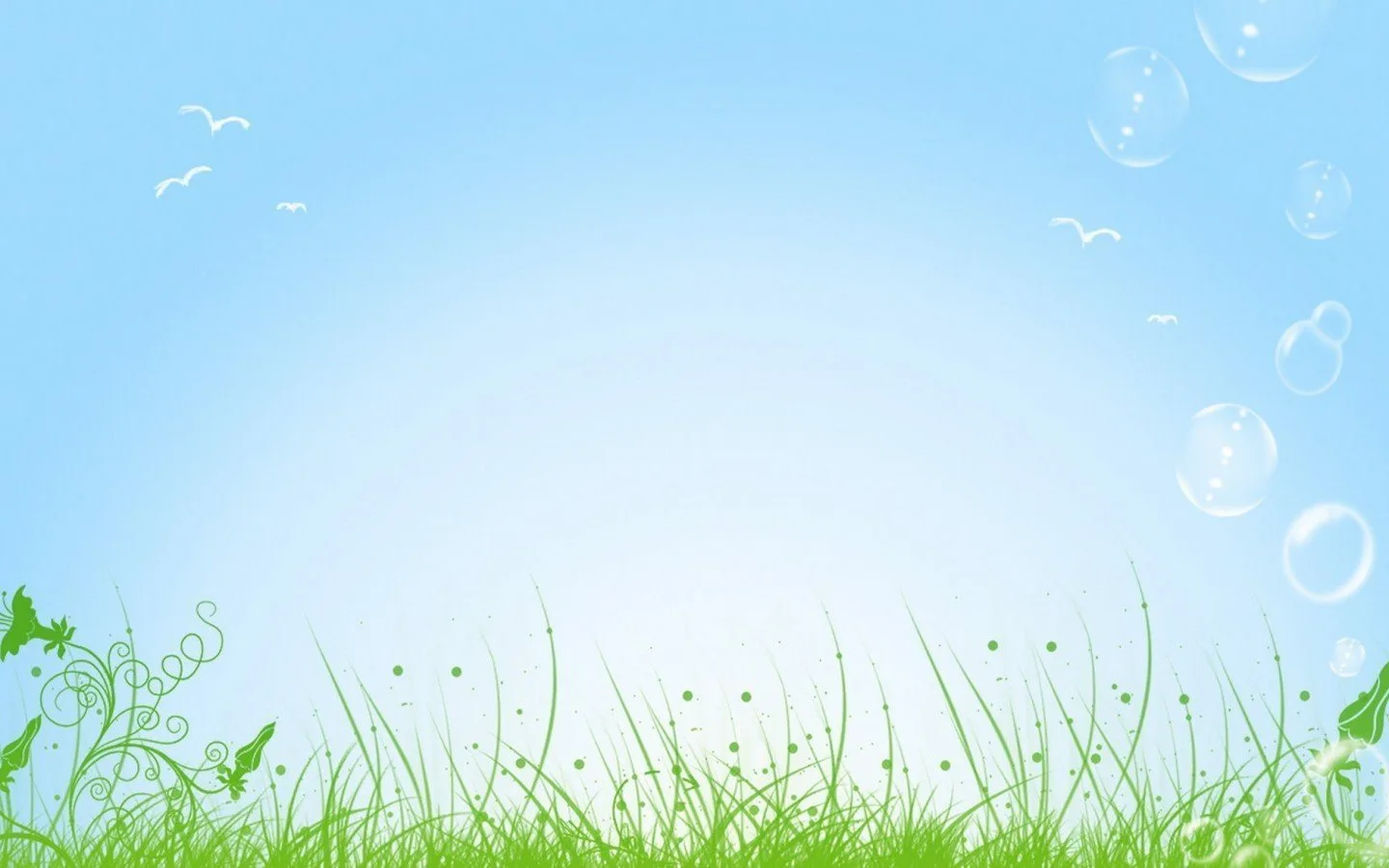 Участники: дети младшей группы, воспитатель, родители.
Вид проекта: групповой, творческий, .
Продолжительность: долгосрочный 2 месяца, октябрь -ноябрь.

Актуальность:
 В настоящее время, когда вопрос экологии является одним из важных вопросов, экологическое воспитание дошкольников становится одним из актуальных направлений современности. Именно в дошкольном возрасте формируются представления об экологической культуре. Поэтому очень важная задача стоит перед педагогами и родителями- пробудить интерес детей к окружающей природе и заботливом отношении к ней. Проект «Малышам о природе» позволит расширить знания воспитанников об окружающей природе и необходимости беречь ее.
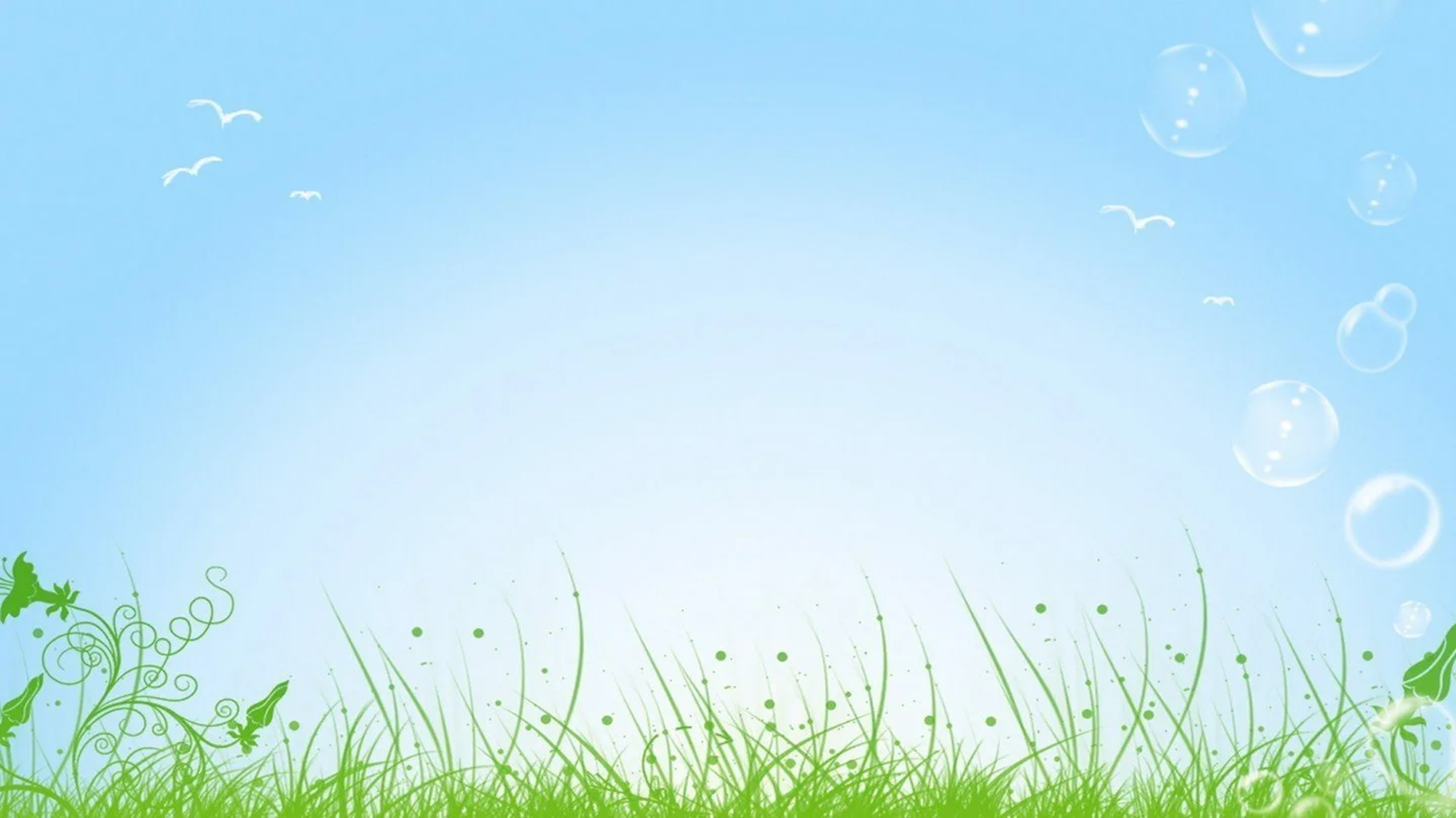 Цель проекта: 
Формирование основ экологического мировоззрения и культуры детей второй младшей группы.
Задачи проекта:
♦ Развивать наблюдательность и любознательность детей в процессе ознакомления их с явлением природы.
♦ Воспитывать любовь к природе, интерес и заботливое отношение к растительному и животному миру.
♦ Использовать интегрированный подход в экологическом воспитании дошкольников через различные виды деятельности.
♦ Обогащать развивающую среду по экологическому направлению в группе.
 ♦ Повысить педагогическую компетентность родителей по вопросам экологического воспитания.
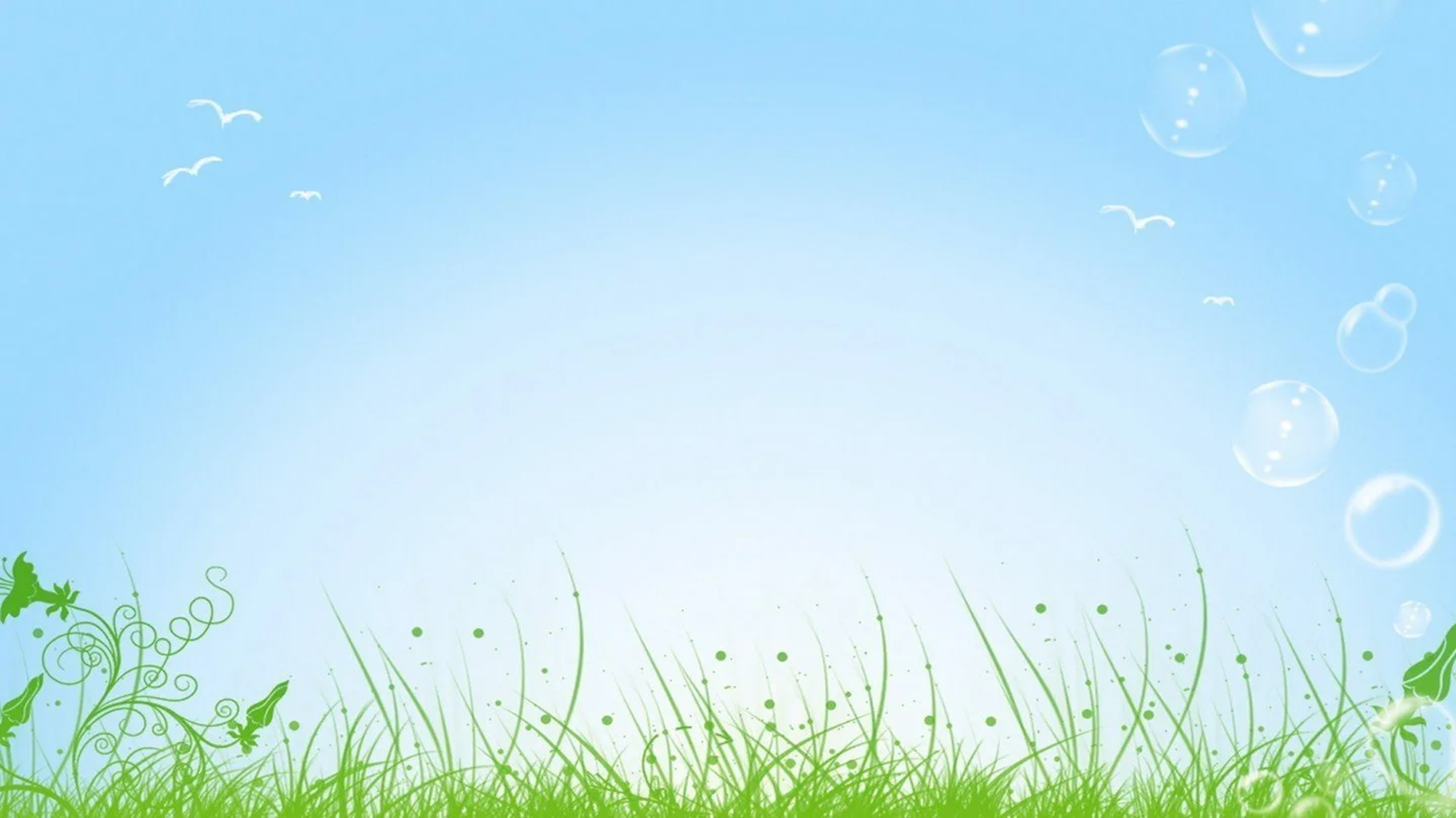 Предполагаемый результат: 
♦ У детей будут сформированы элементарные экологические знания культура поведения в природе.
♦ Сформируются знания о взаимосвязи человека и природы.
♦ Разовьётся  интерес  к явлениям и объектам природы, навыки бережного отношения к растительной фауне, птицам  и животным.
♦ Научатся экспериментировать, анализировать, делать выводы.
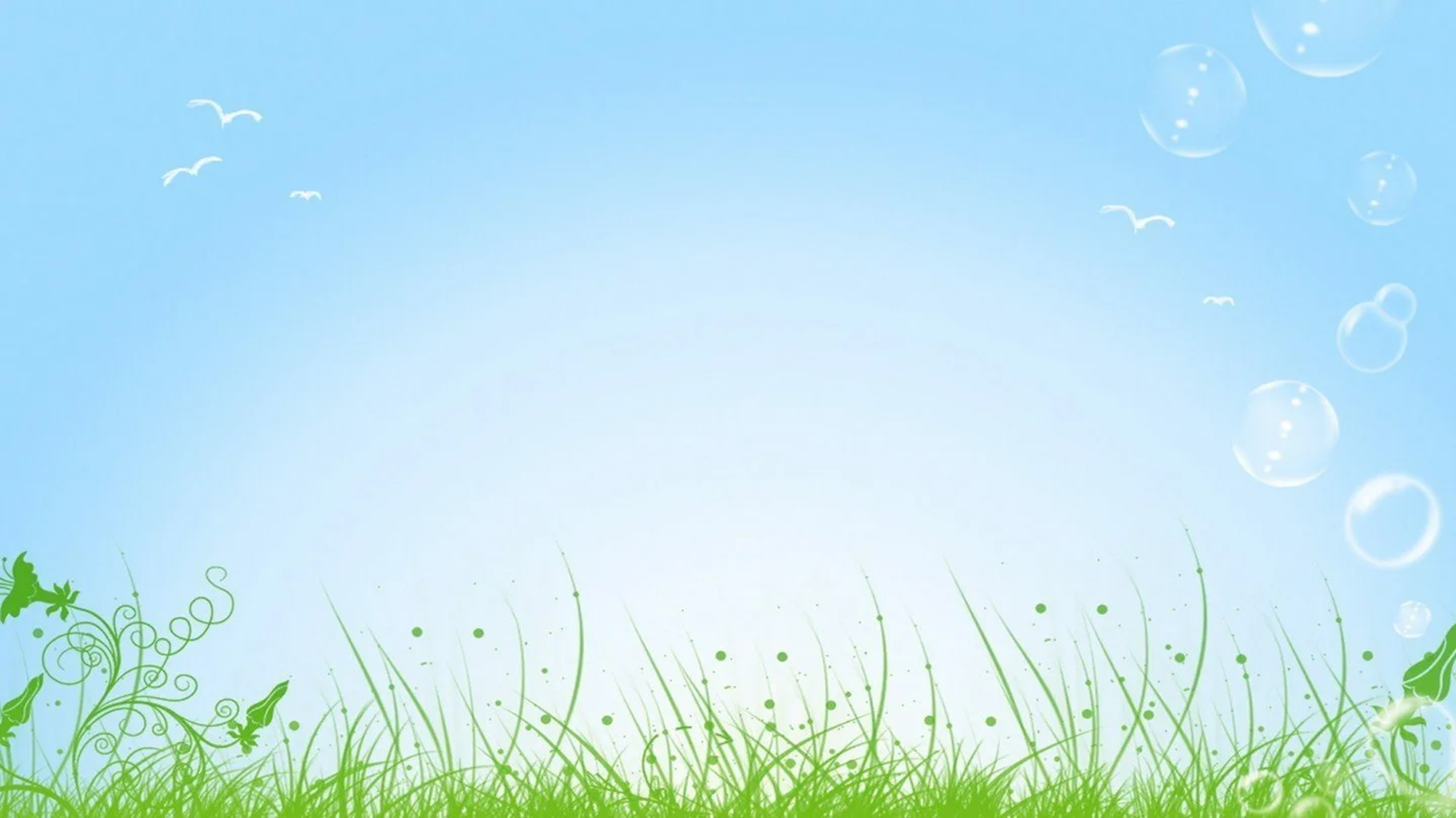 Знакомство с уголком природы
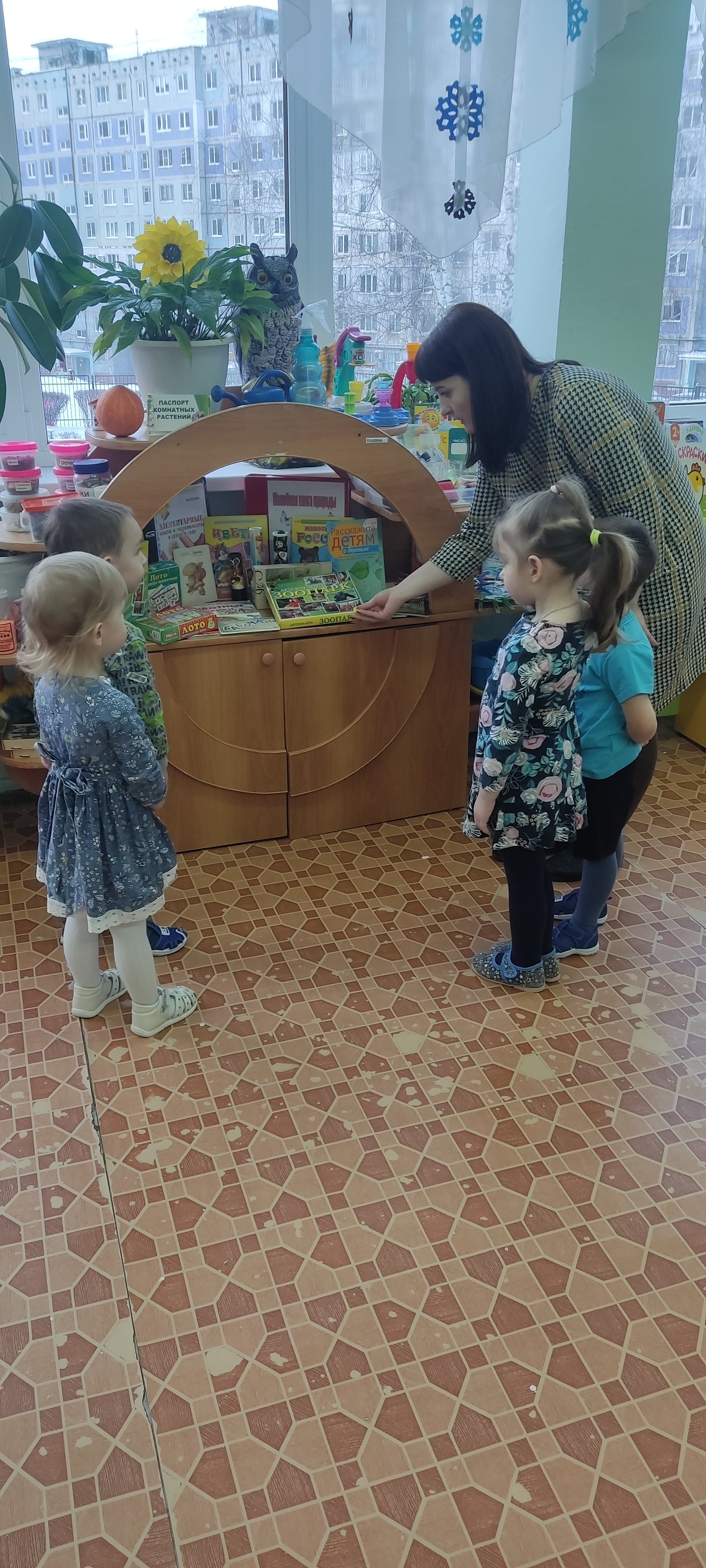 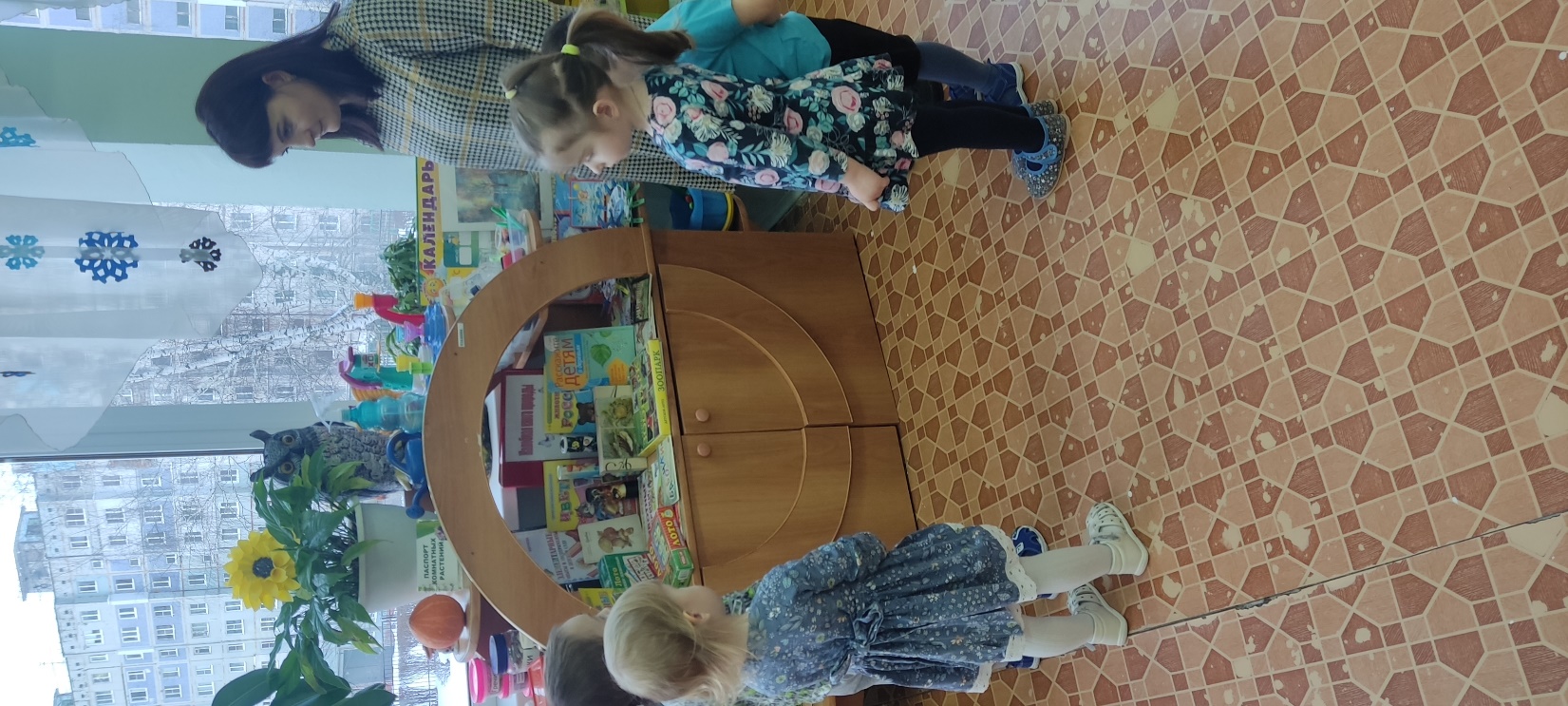 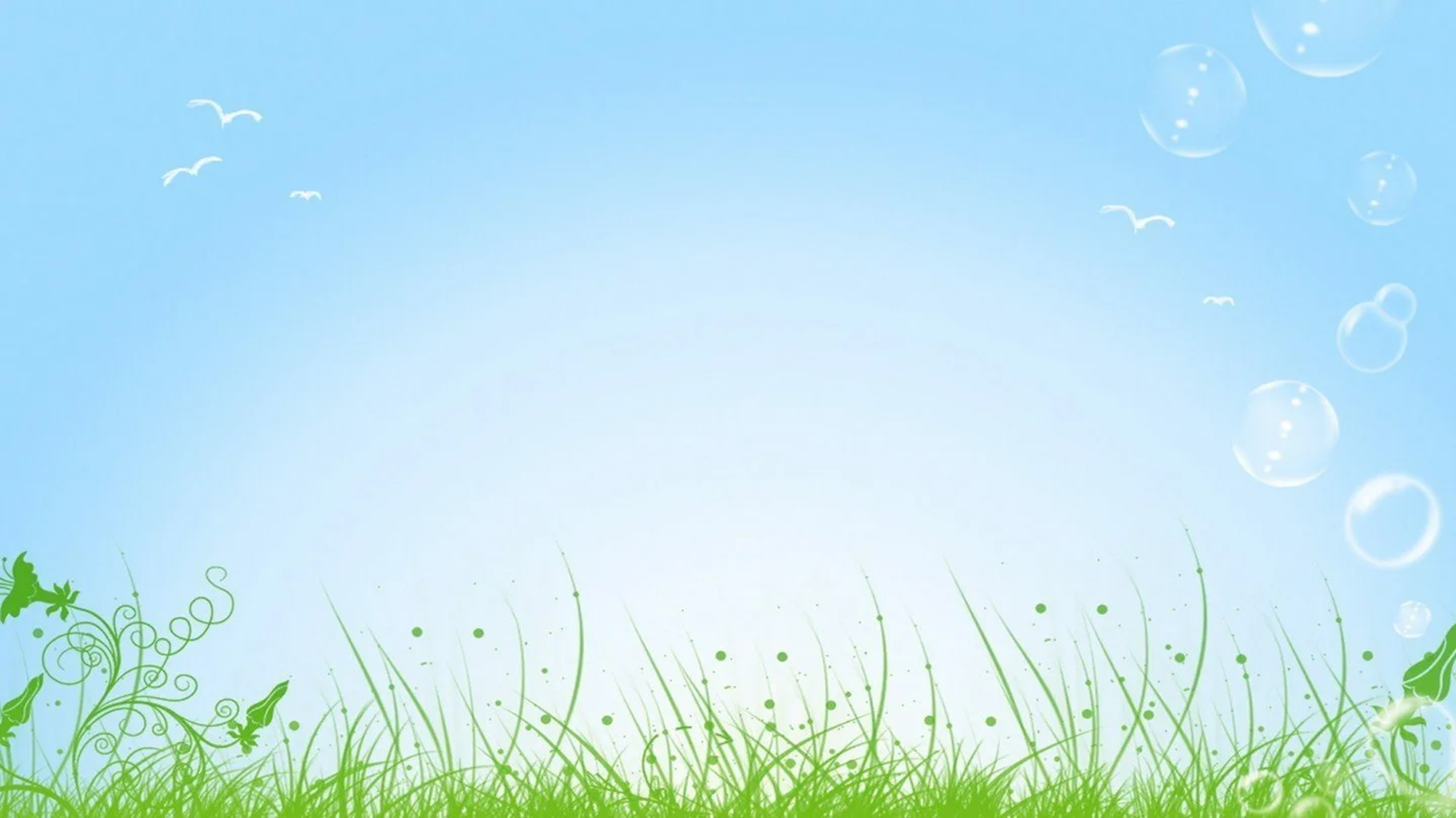 Знакомимся с правилами ухода 
за комнатными растениями
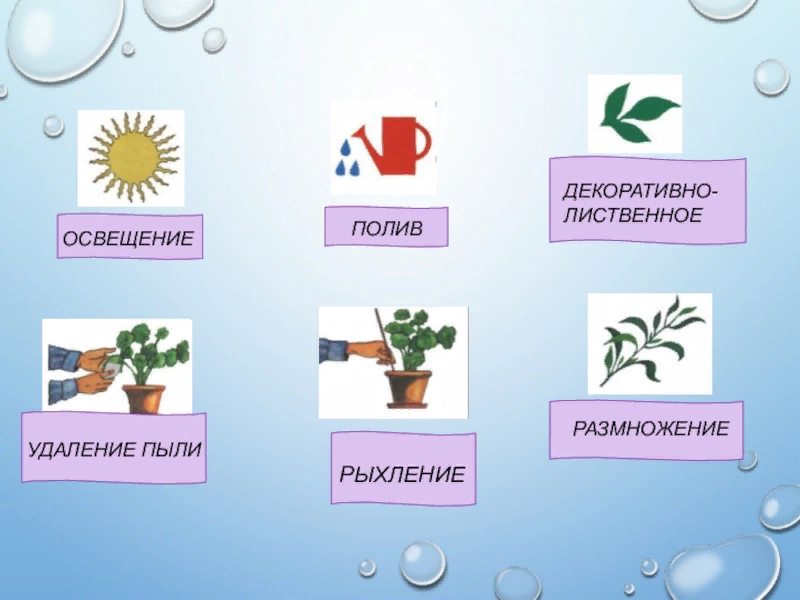 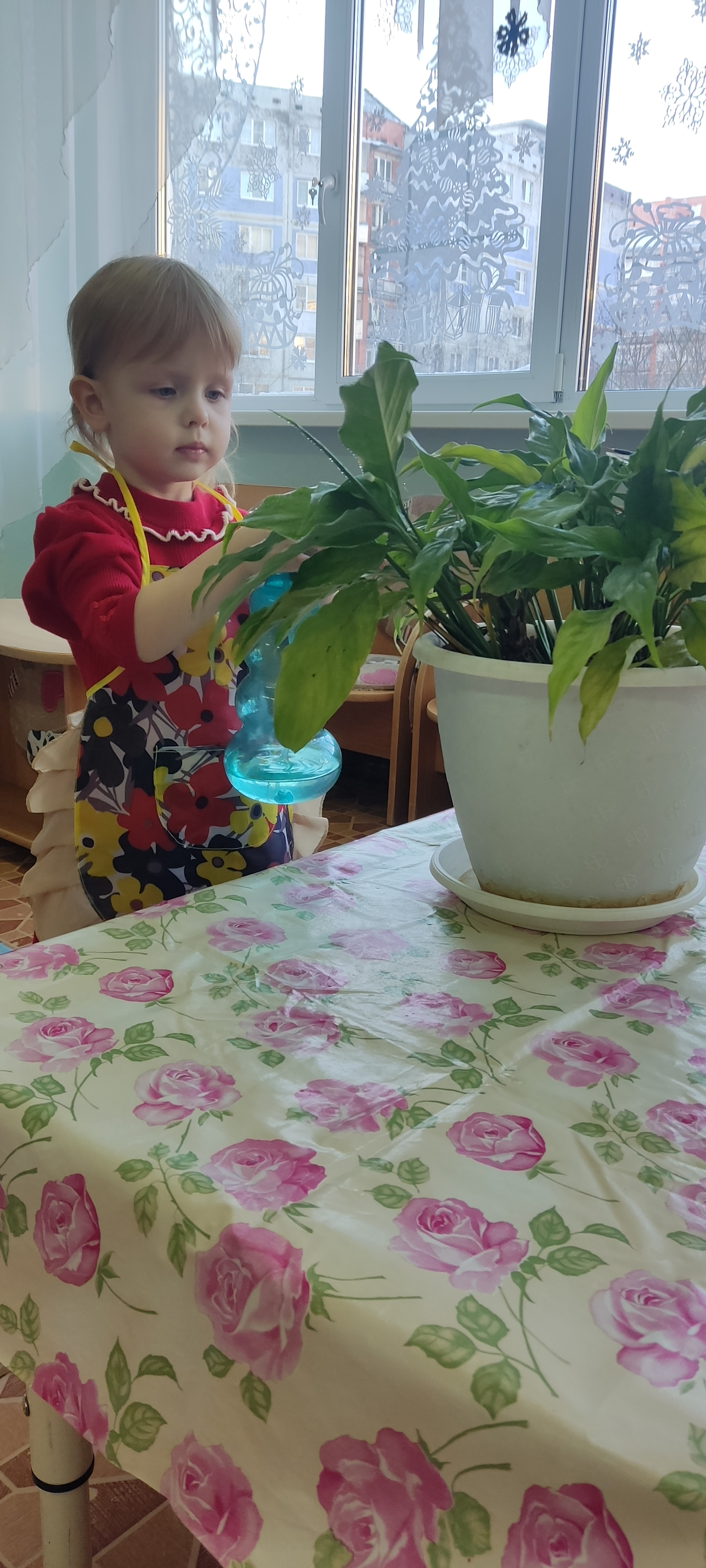 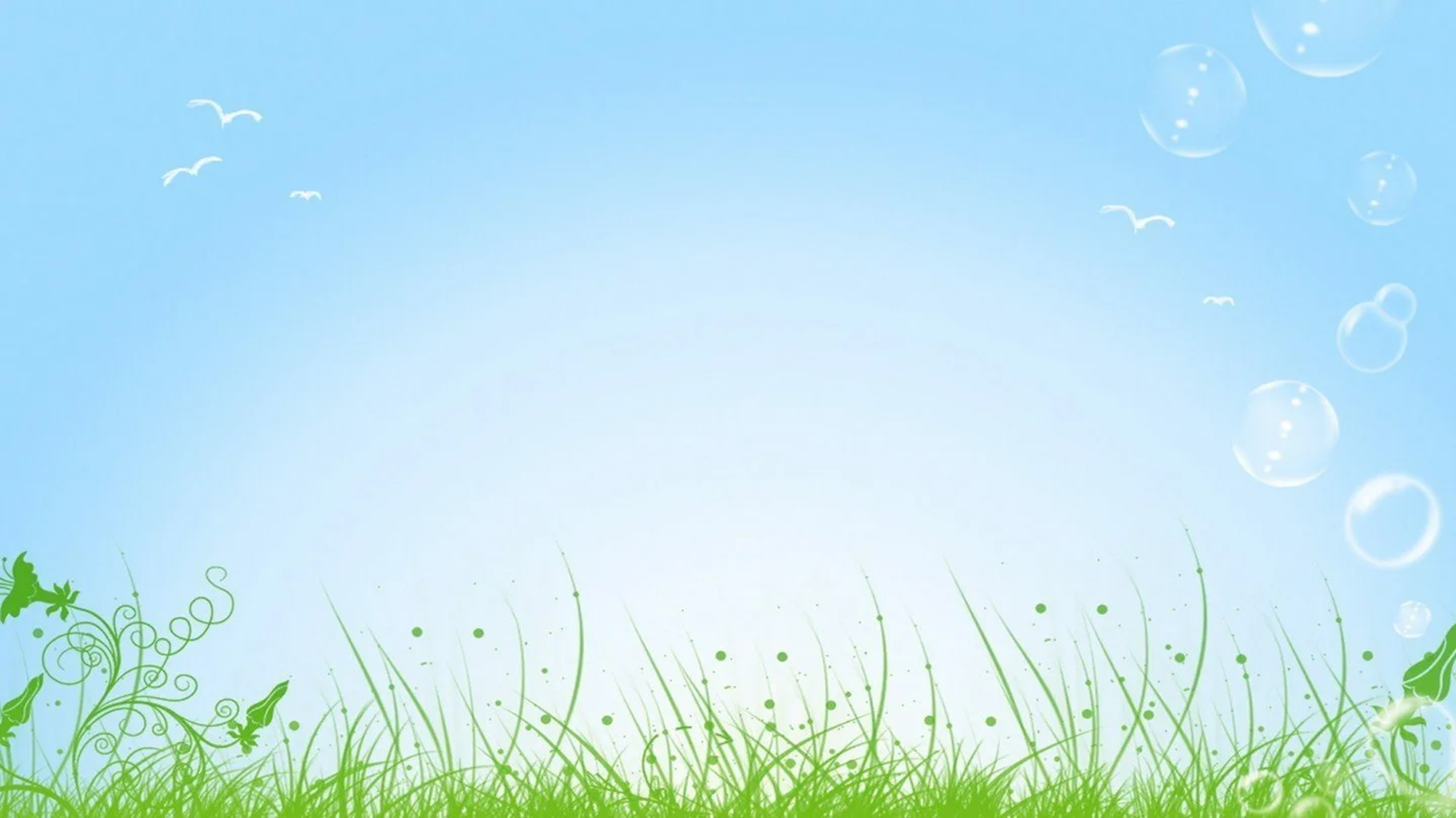 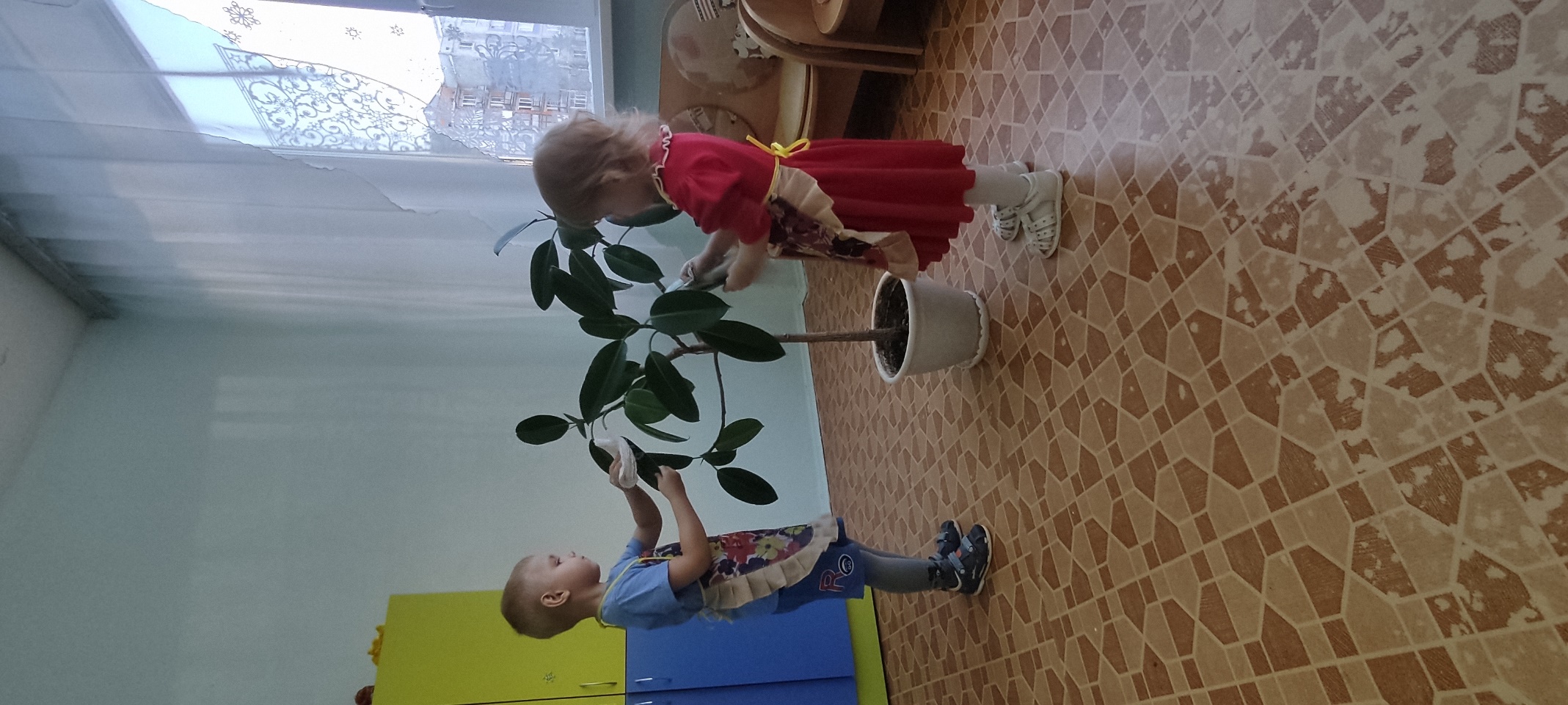 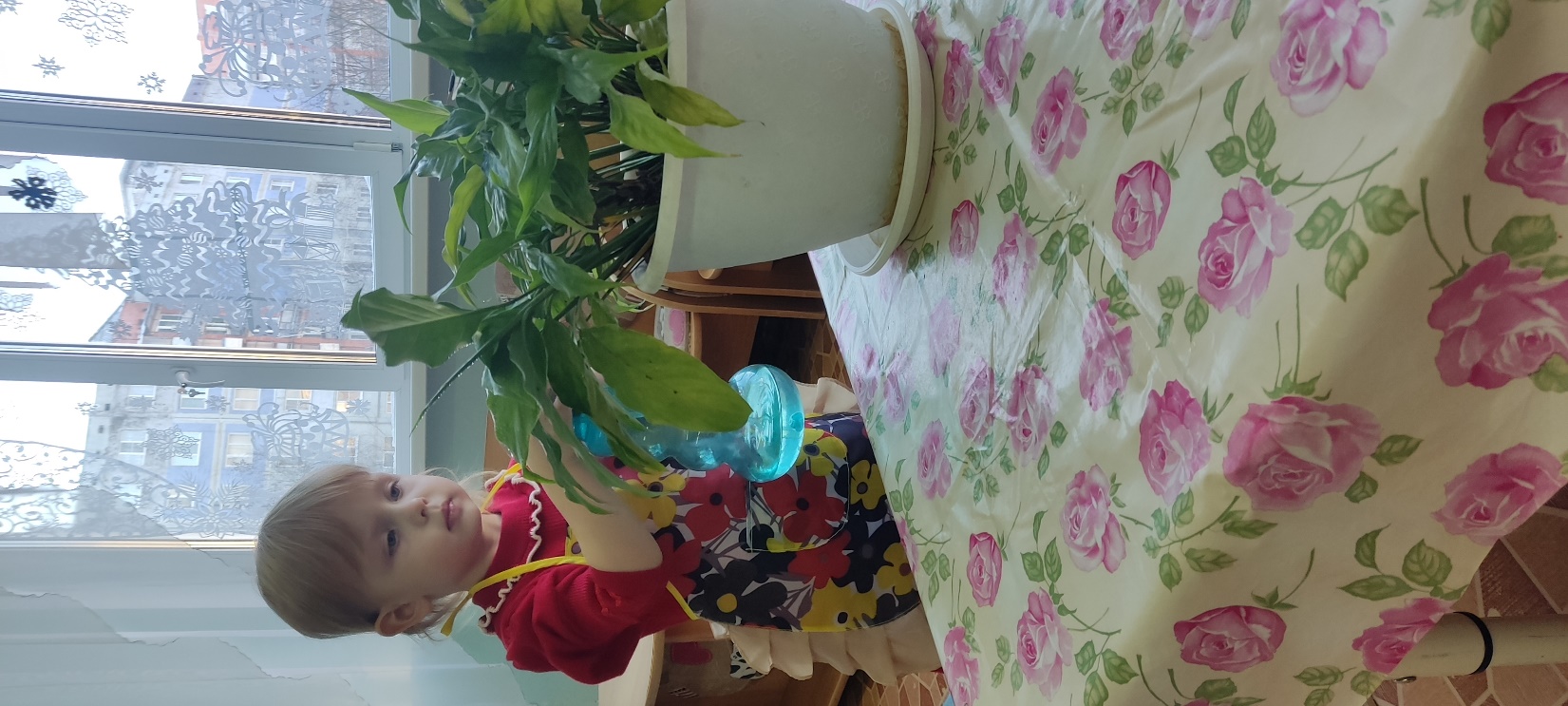 Эксперимент «Посадка лука»,
наблюдаем как меняется лучок
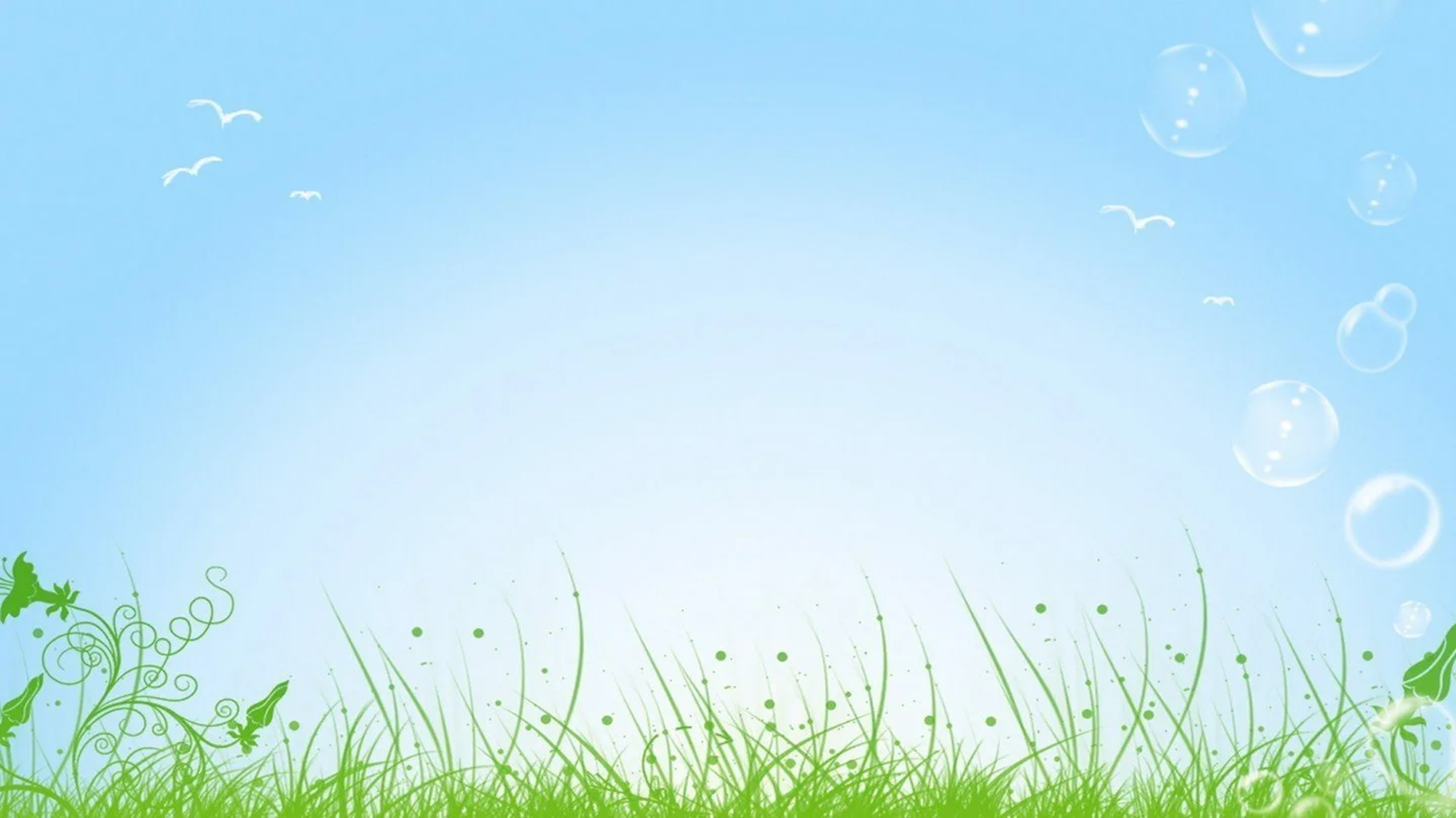 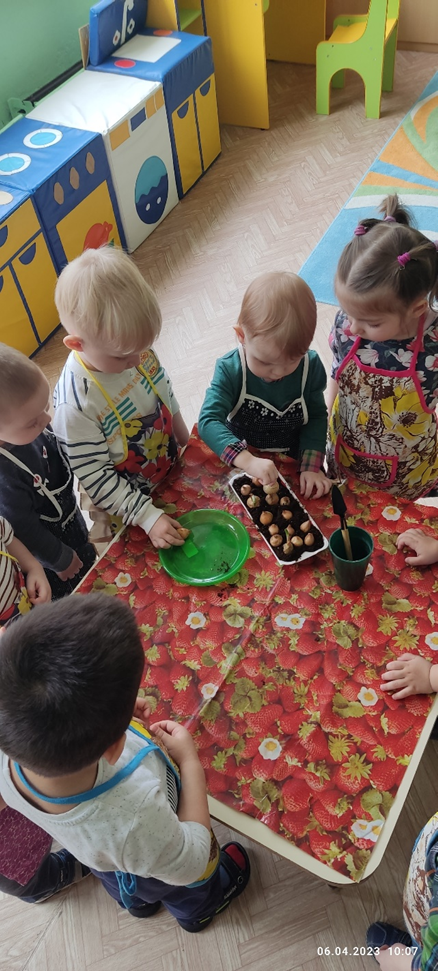 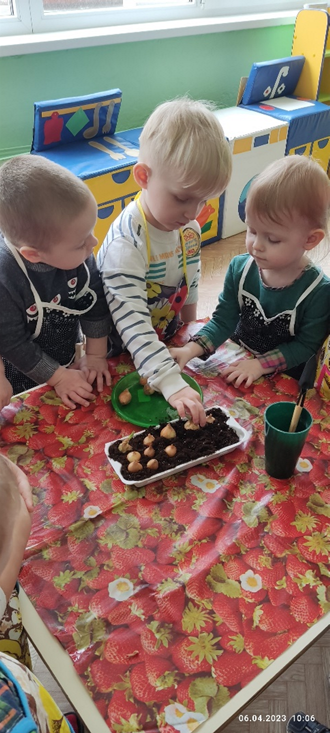 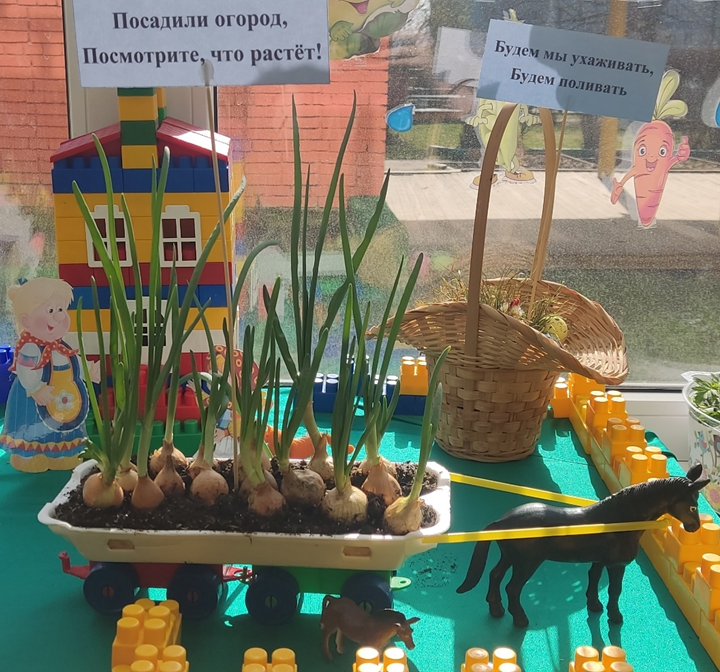 Дидактические экологические игры
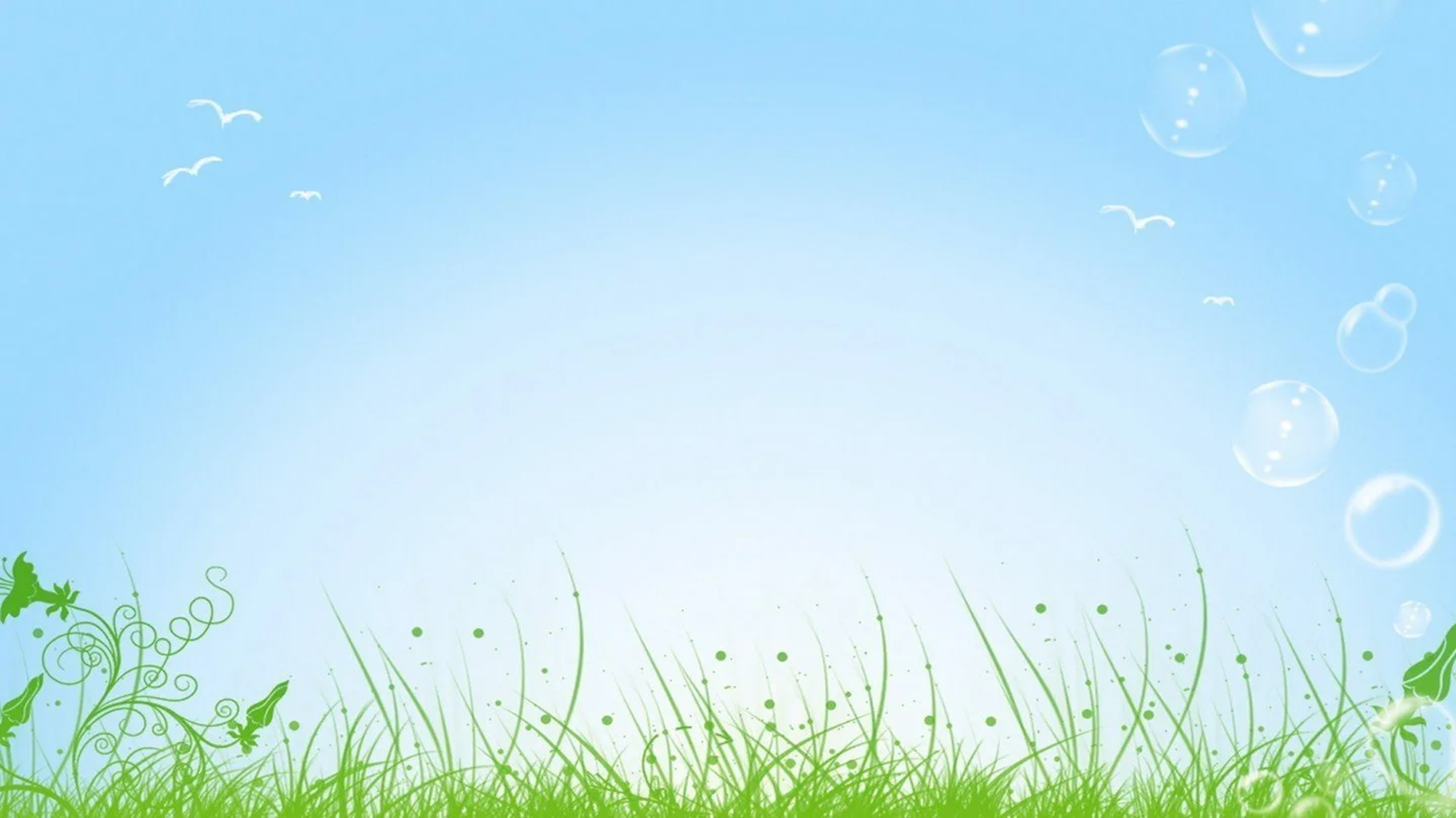 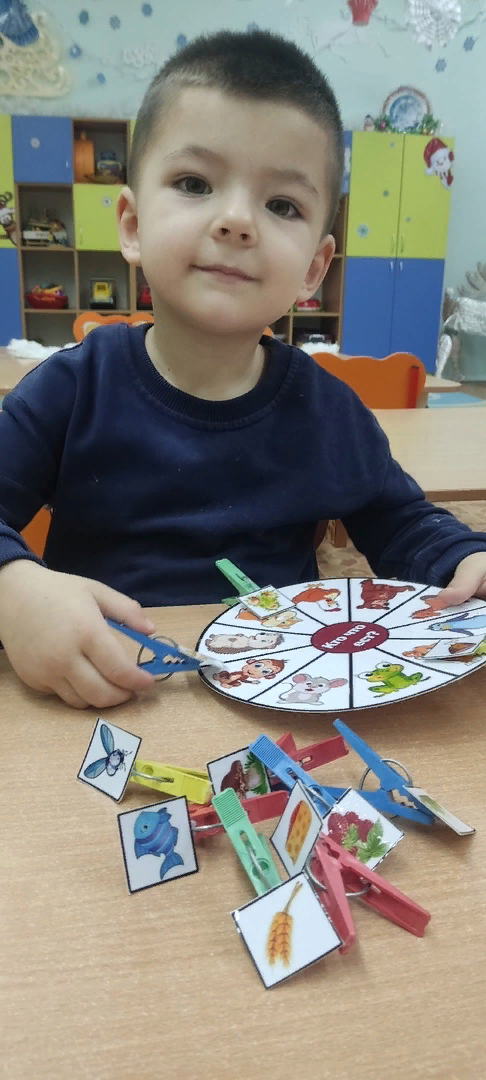 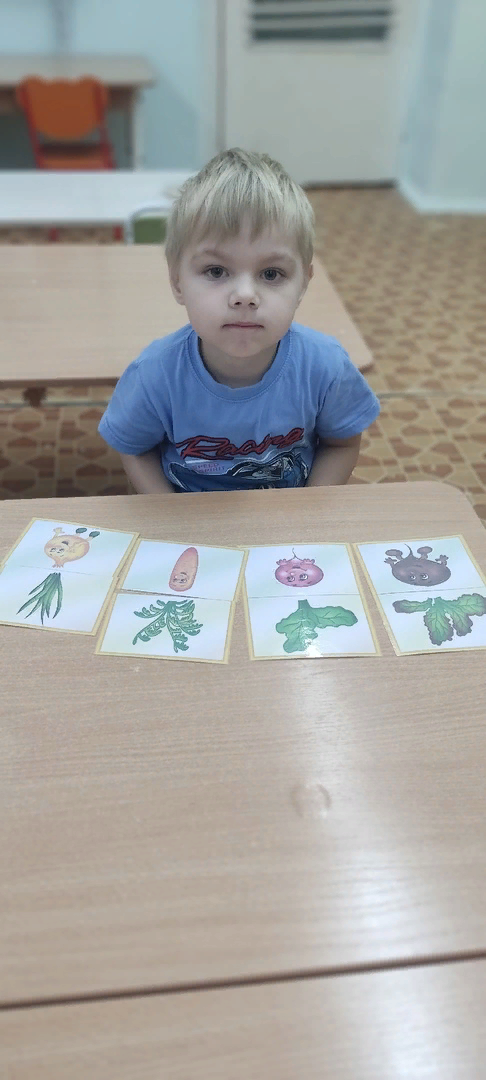 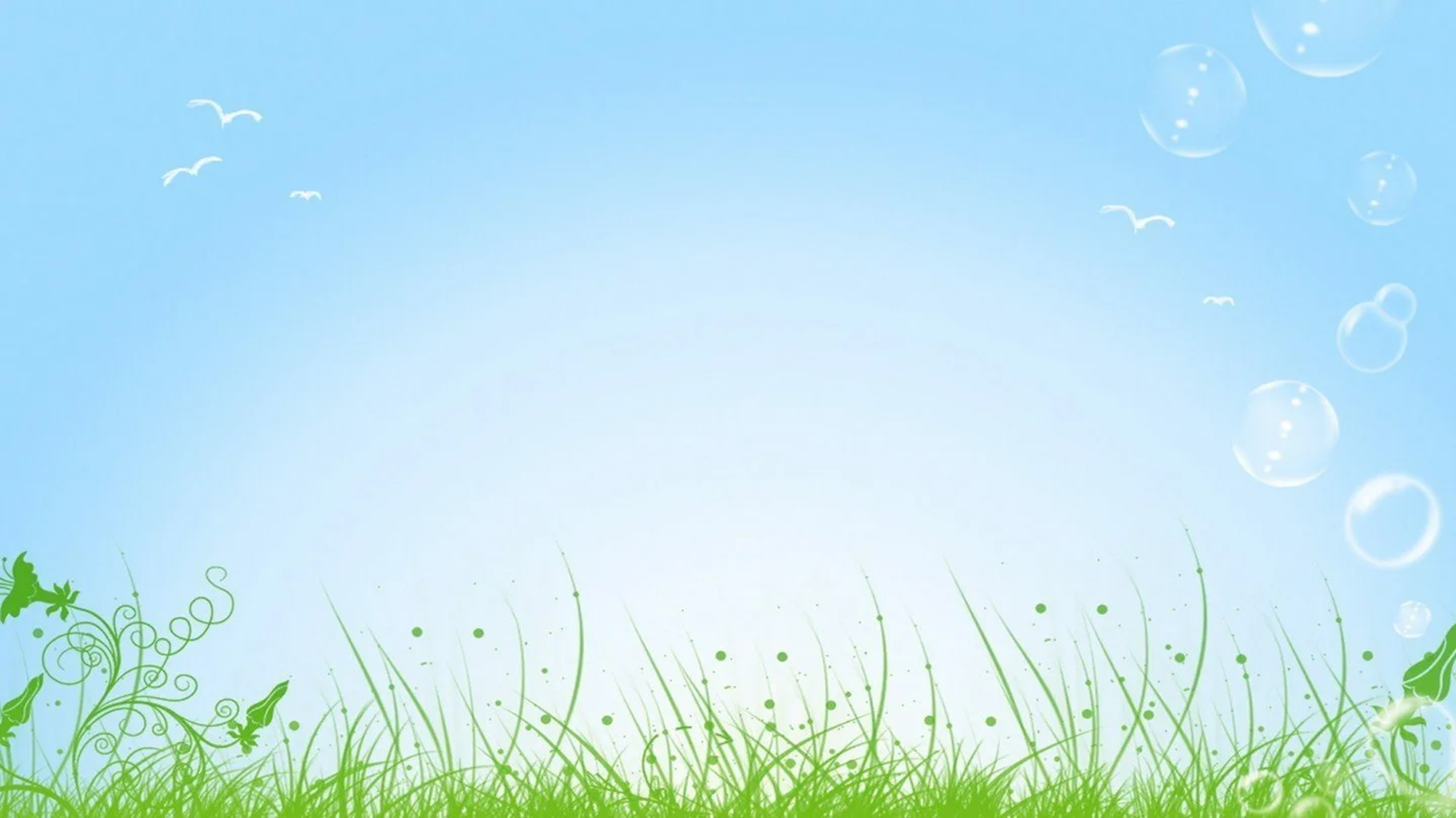 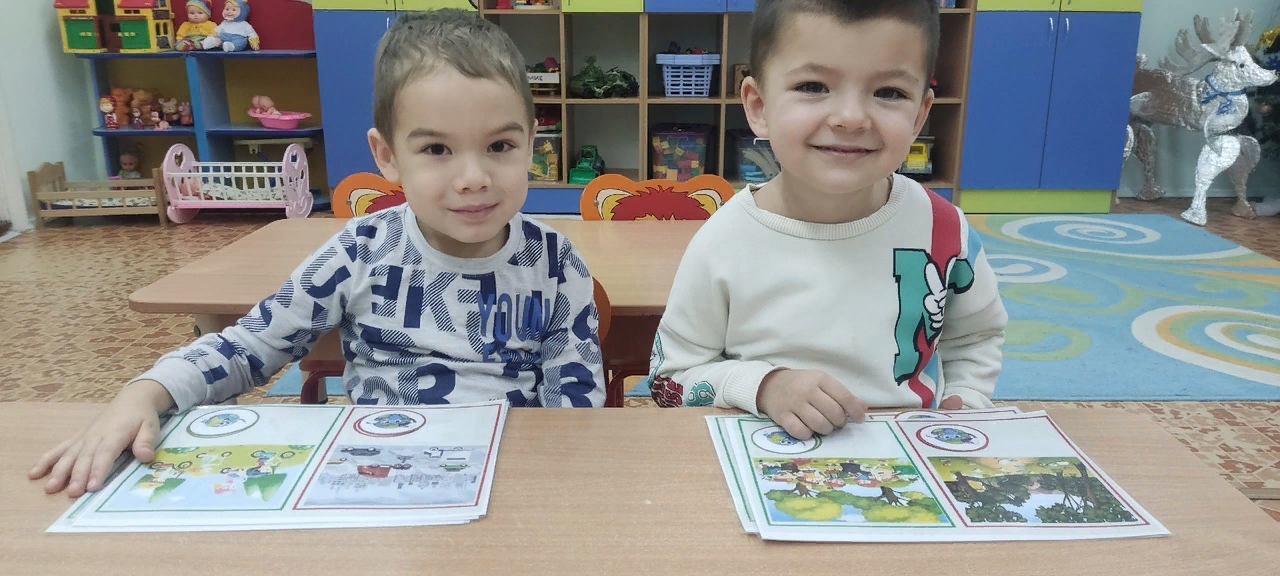 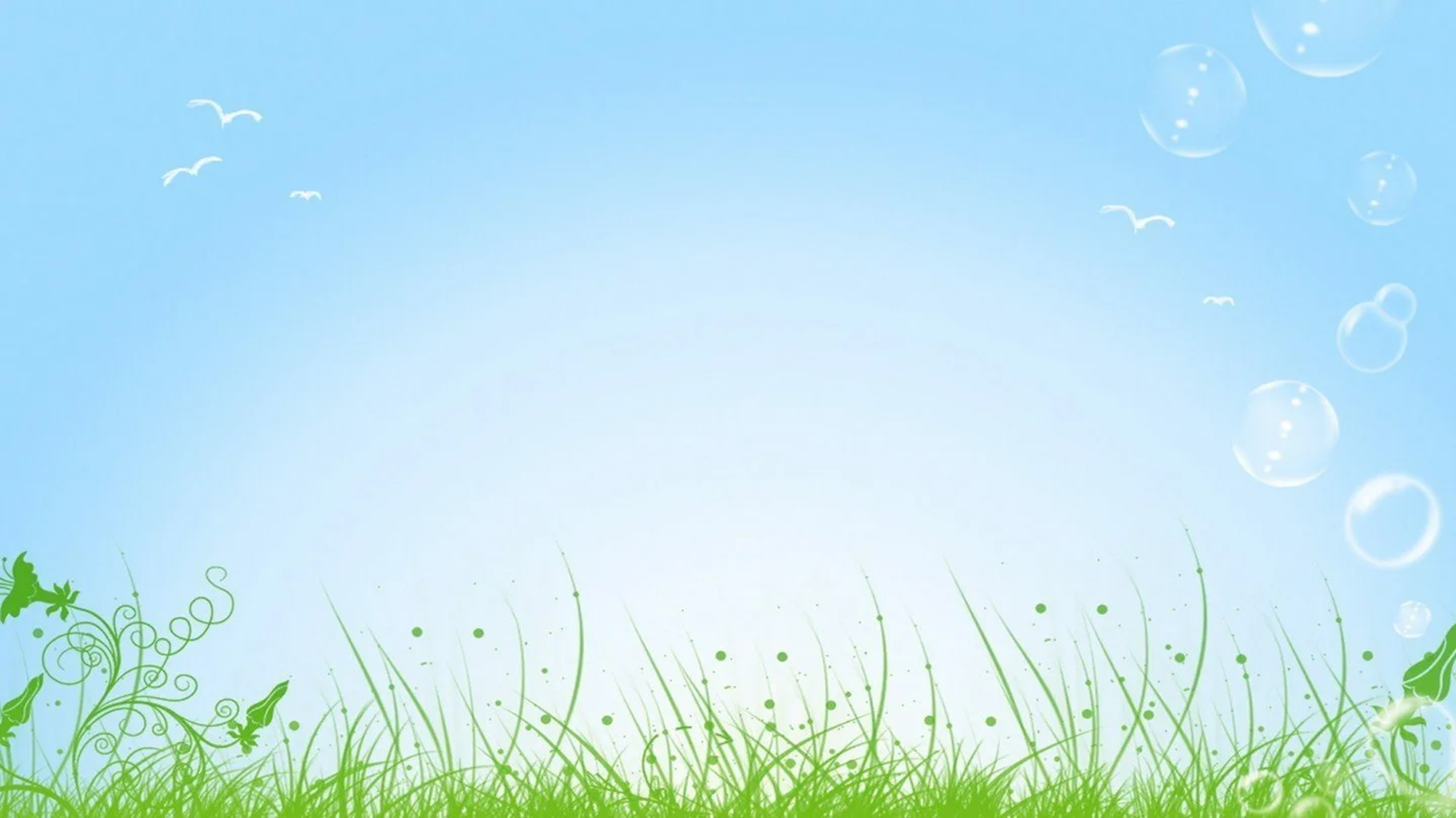 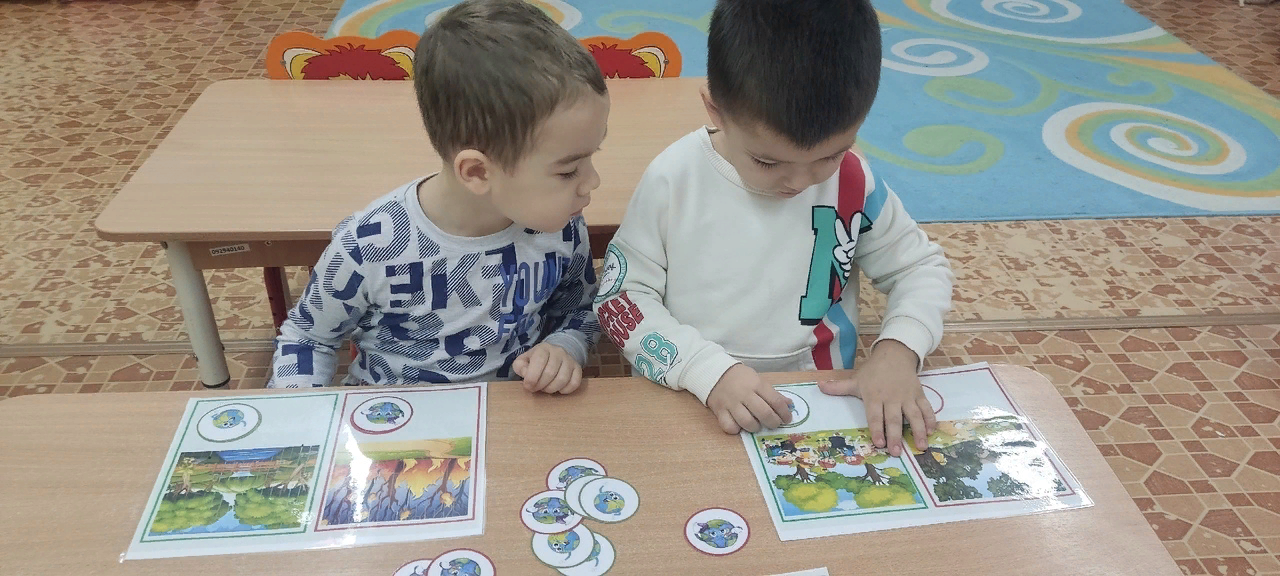 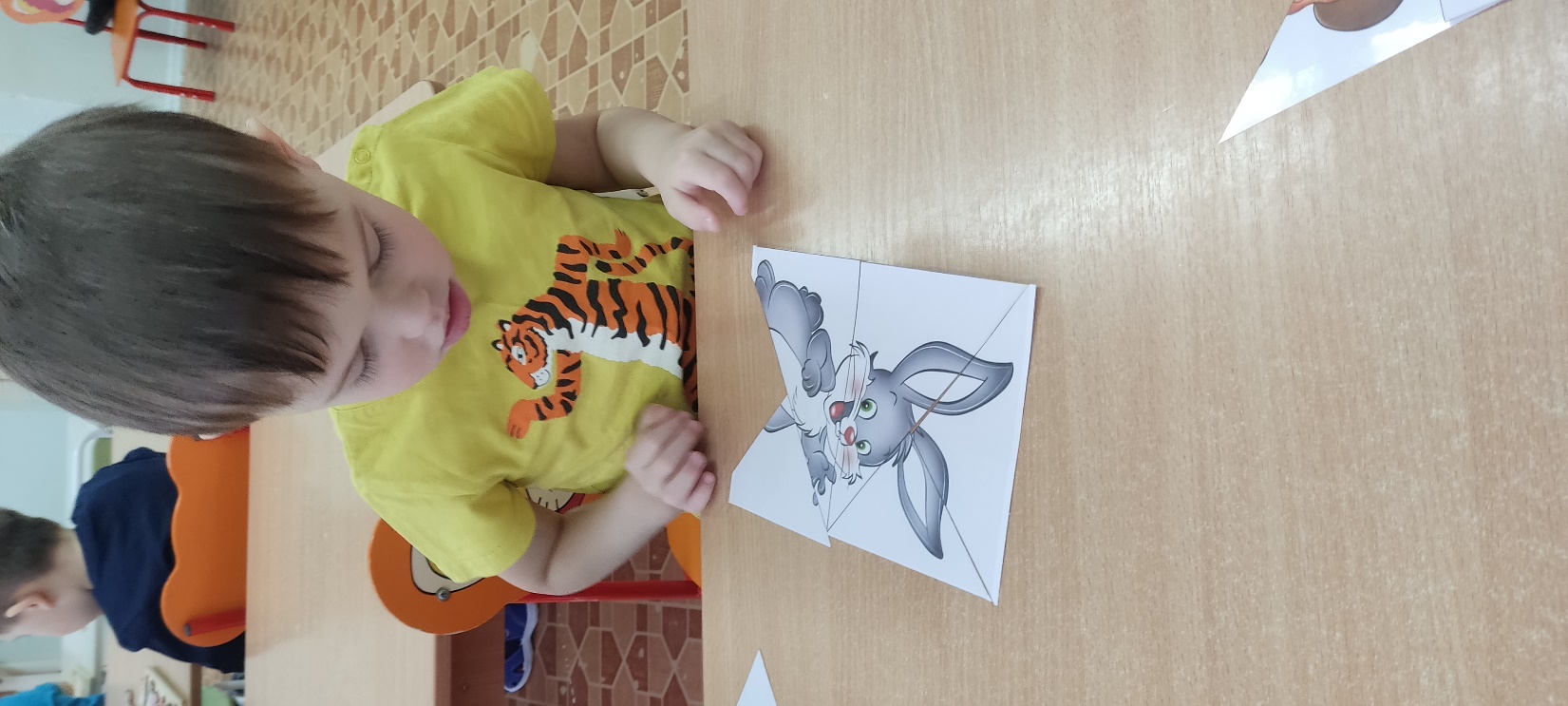 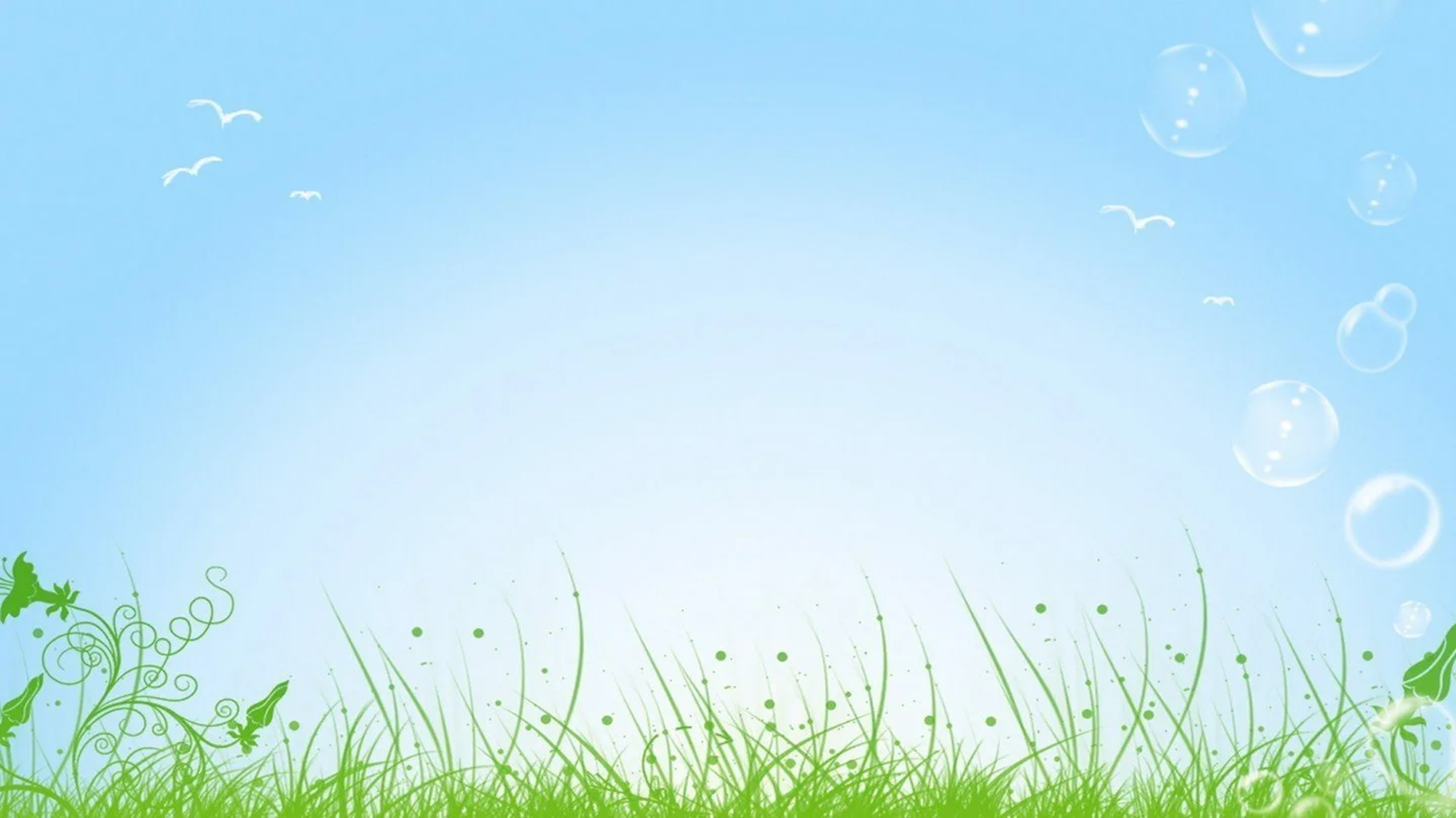 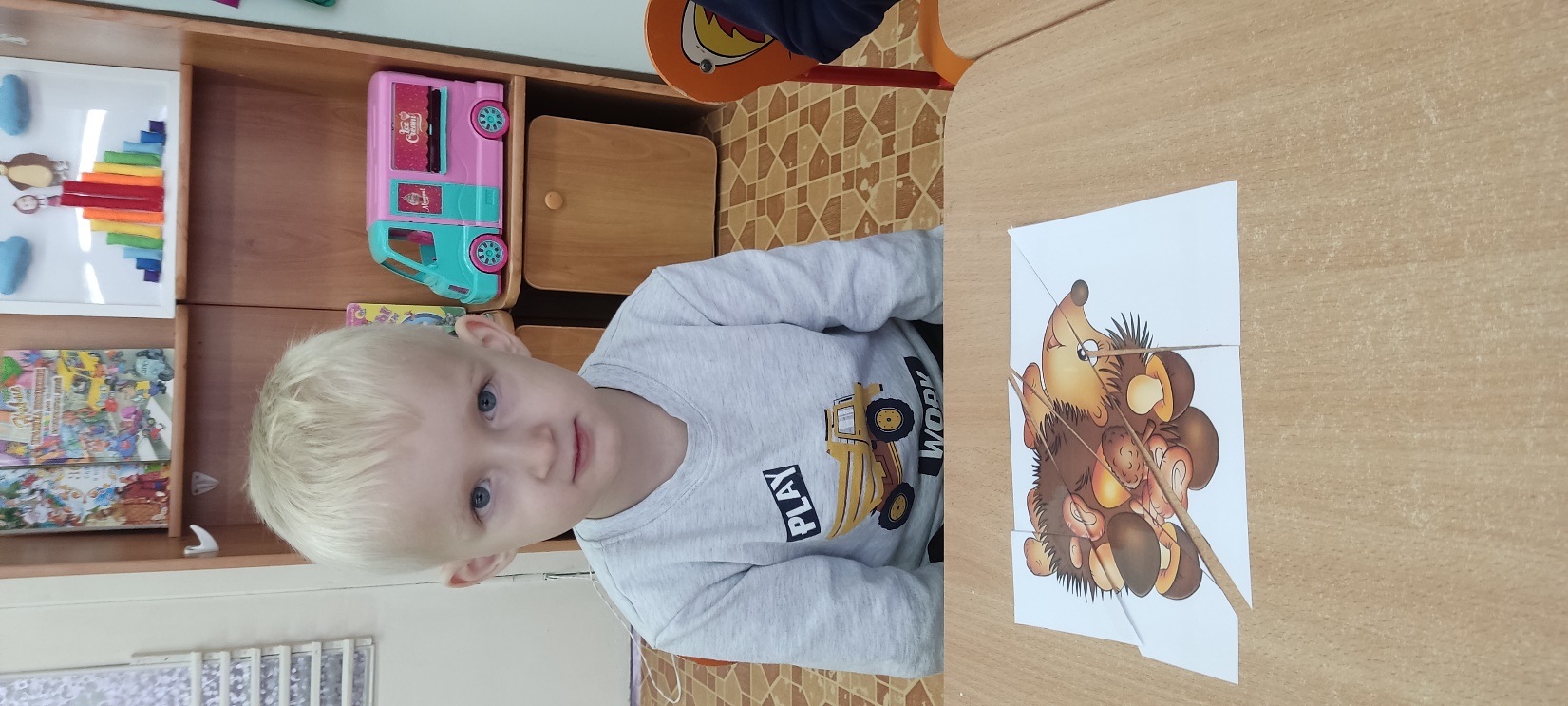 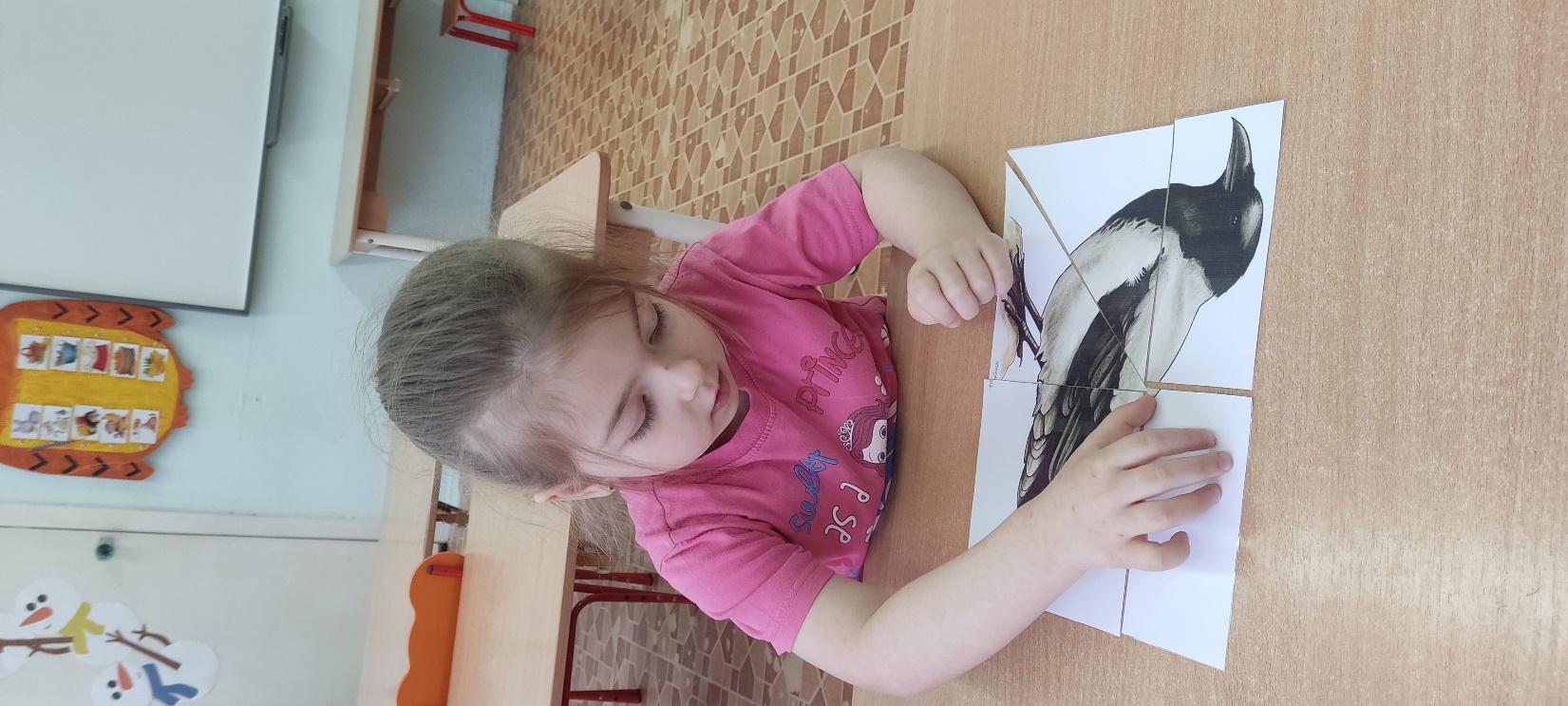 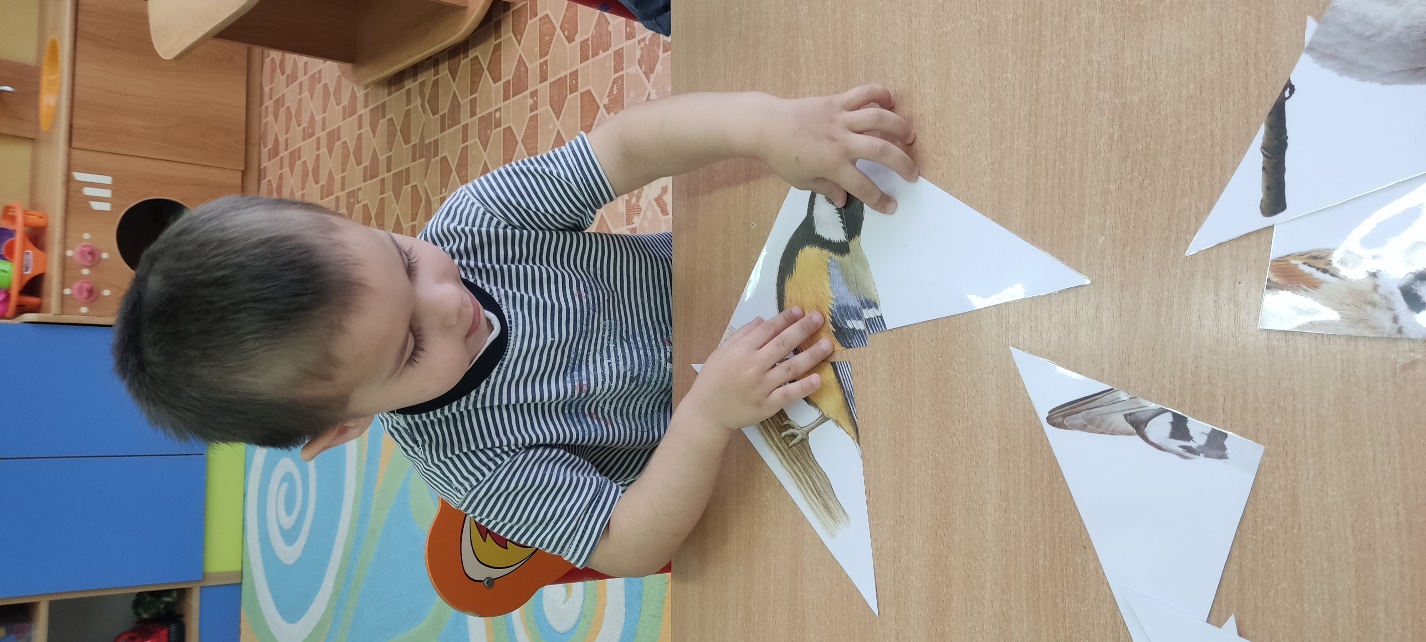 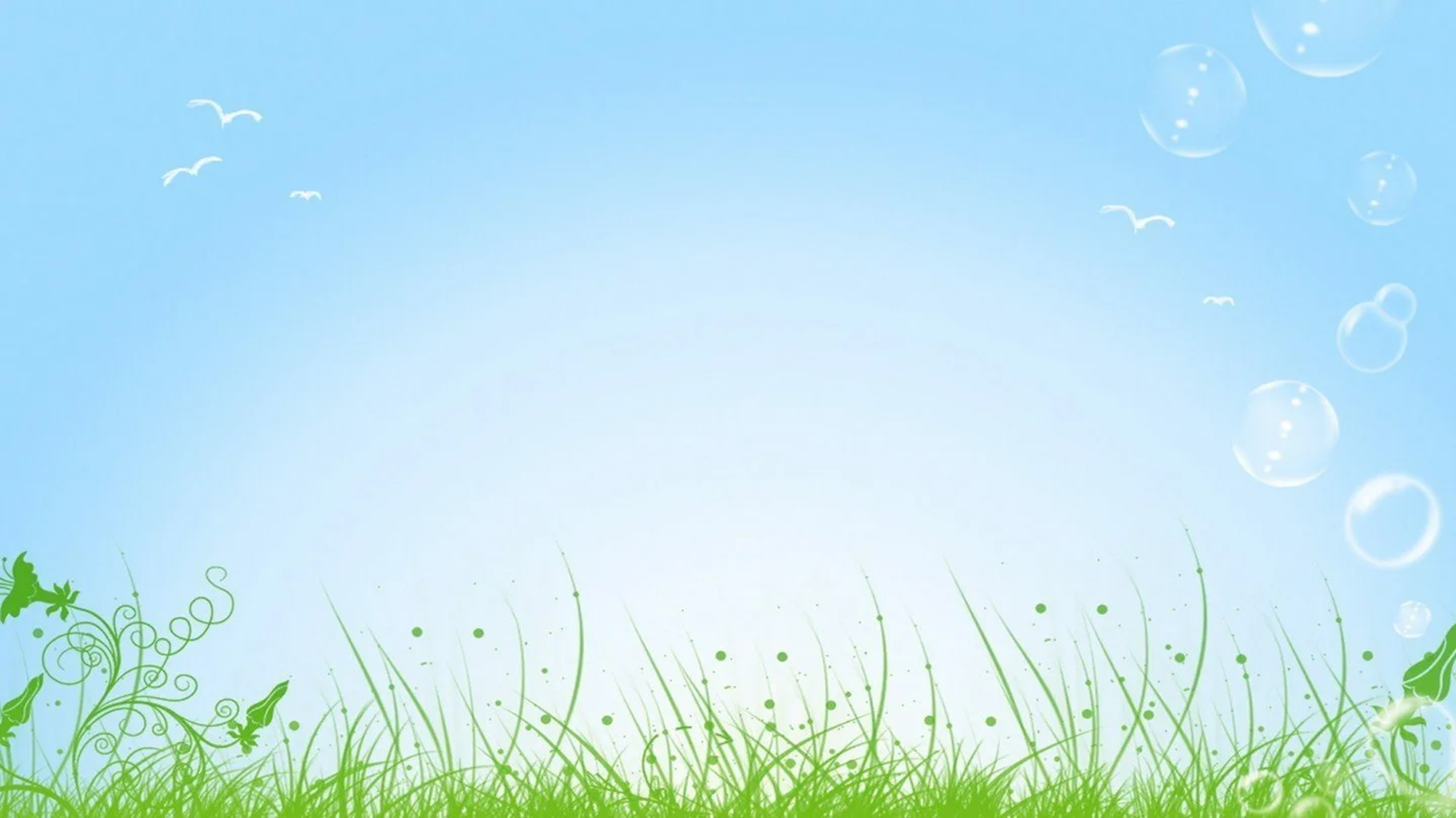 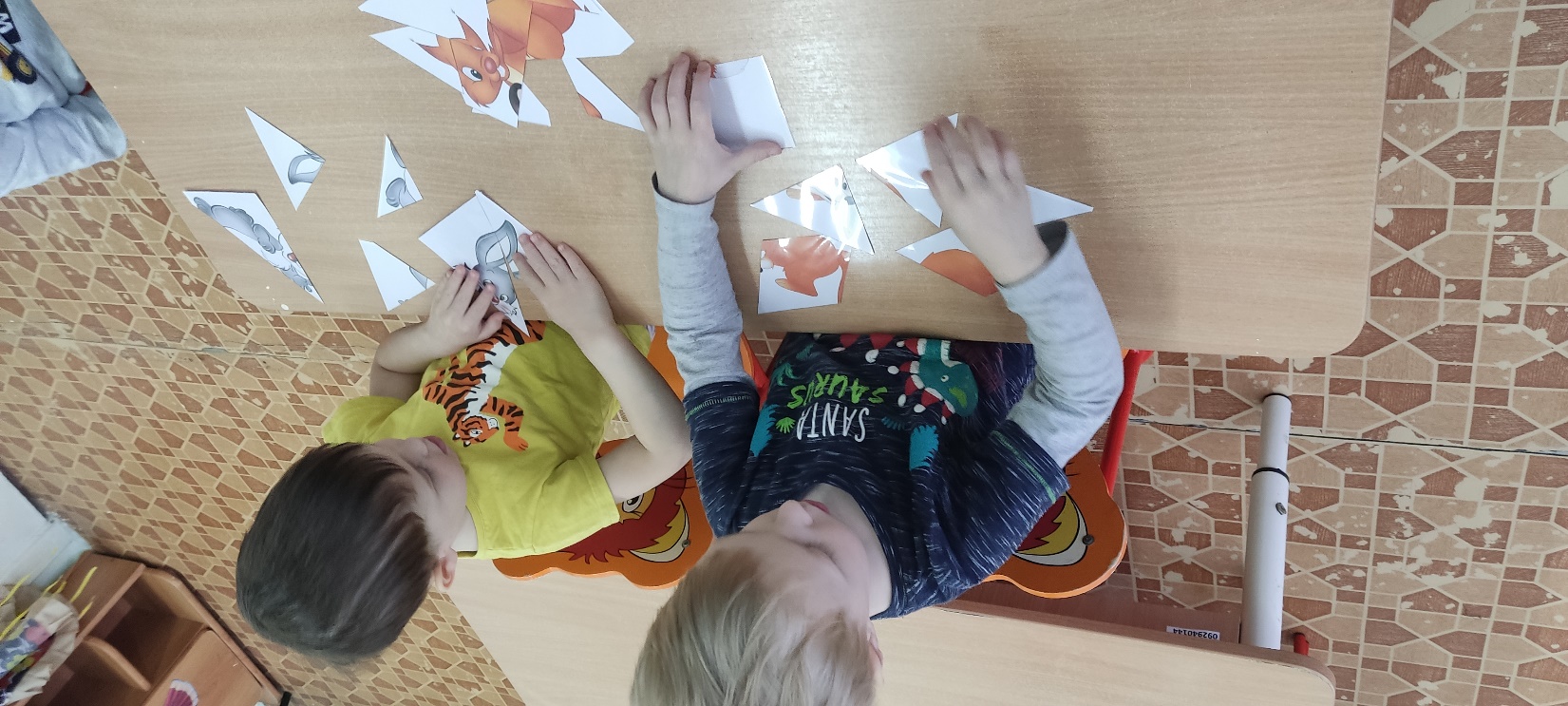 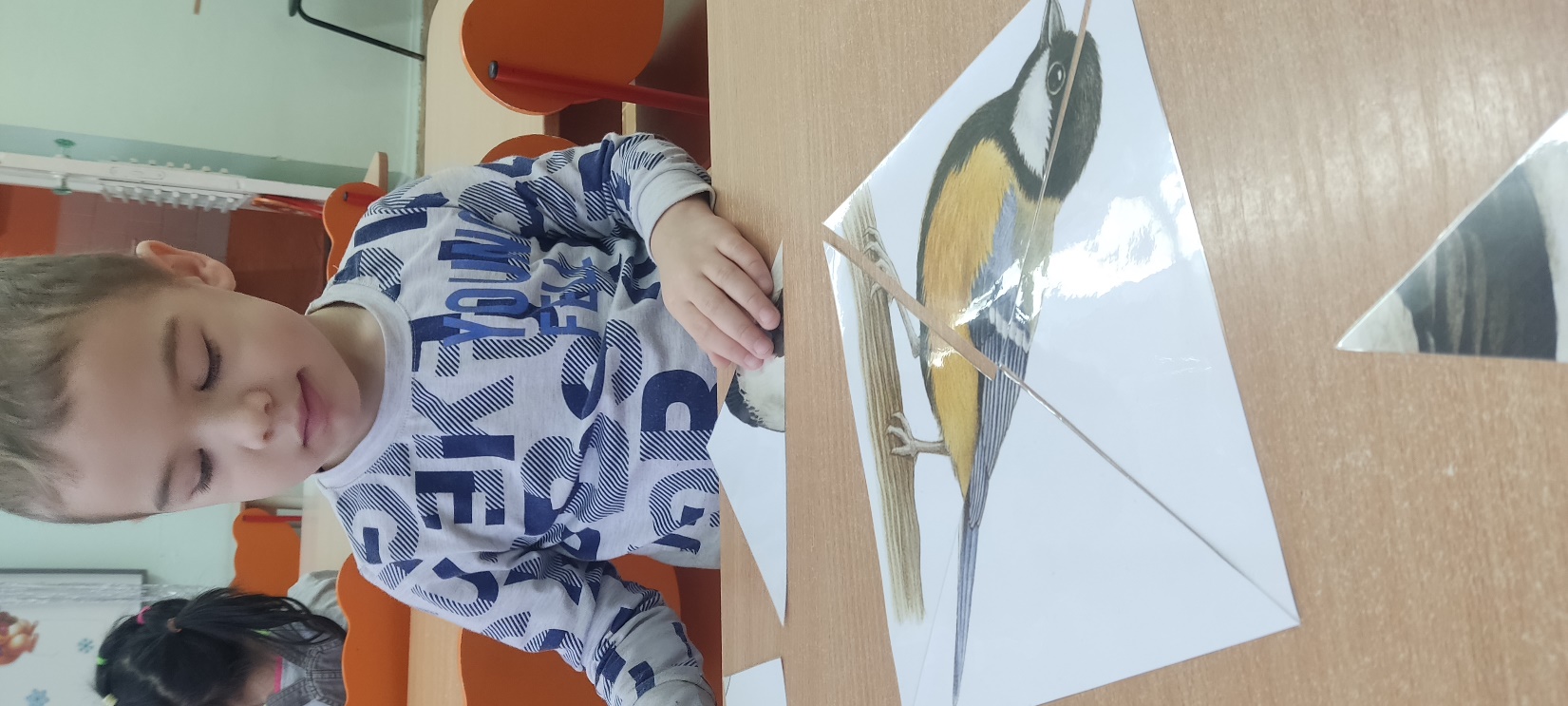 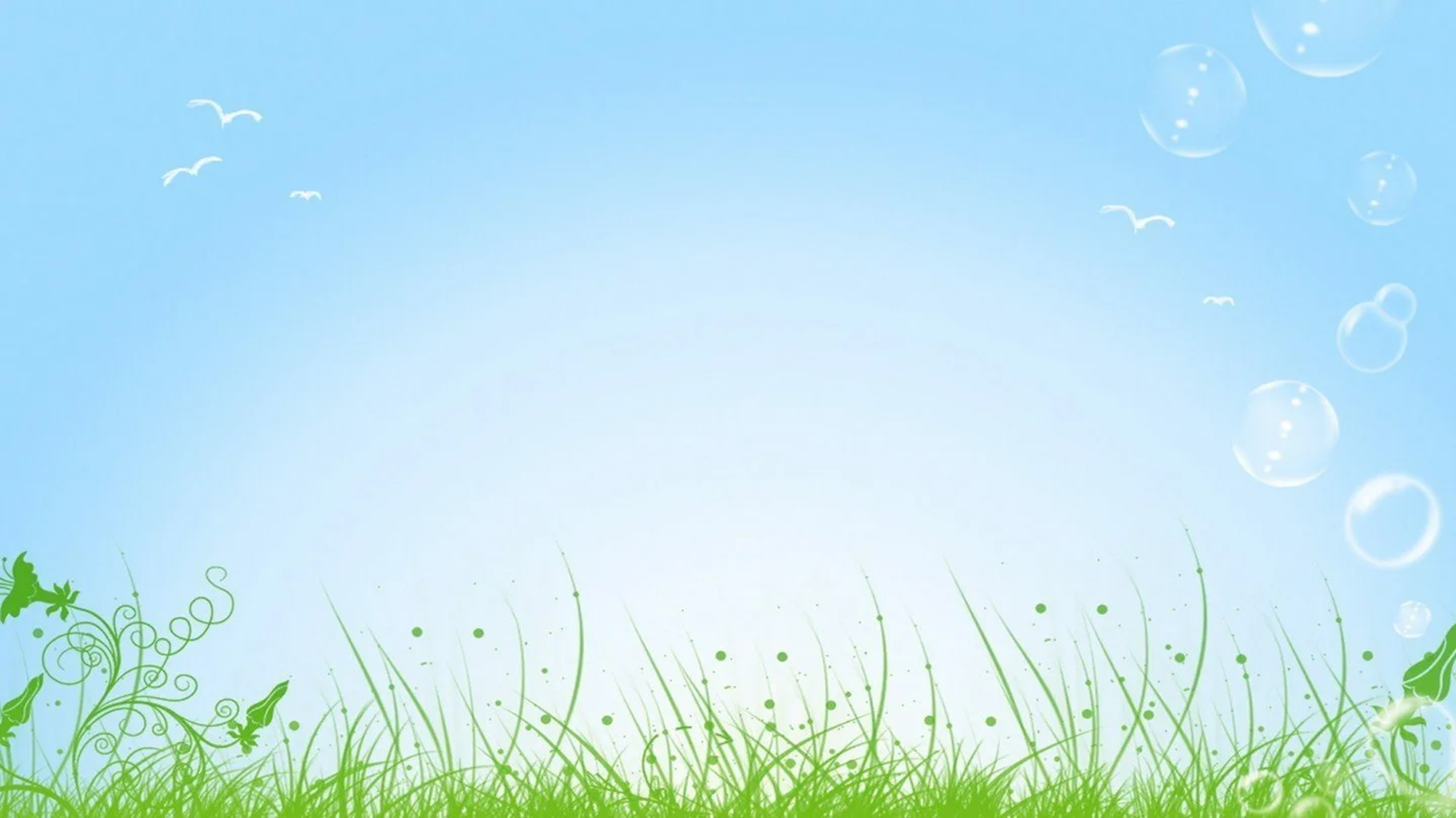 Песок бывает разный
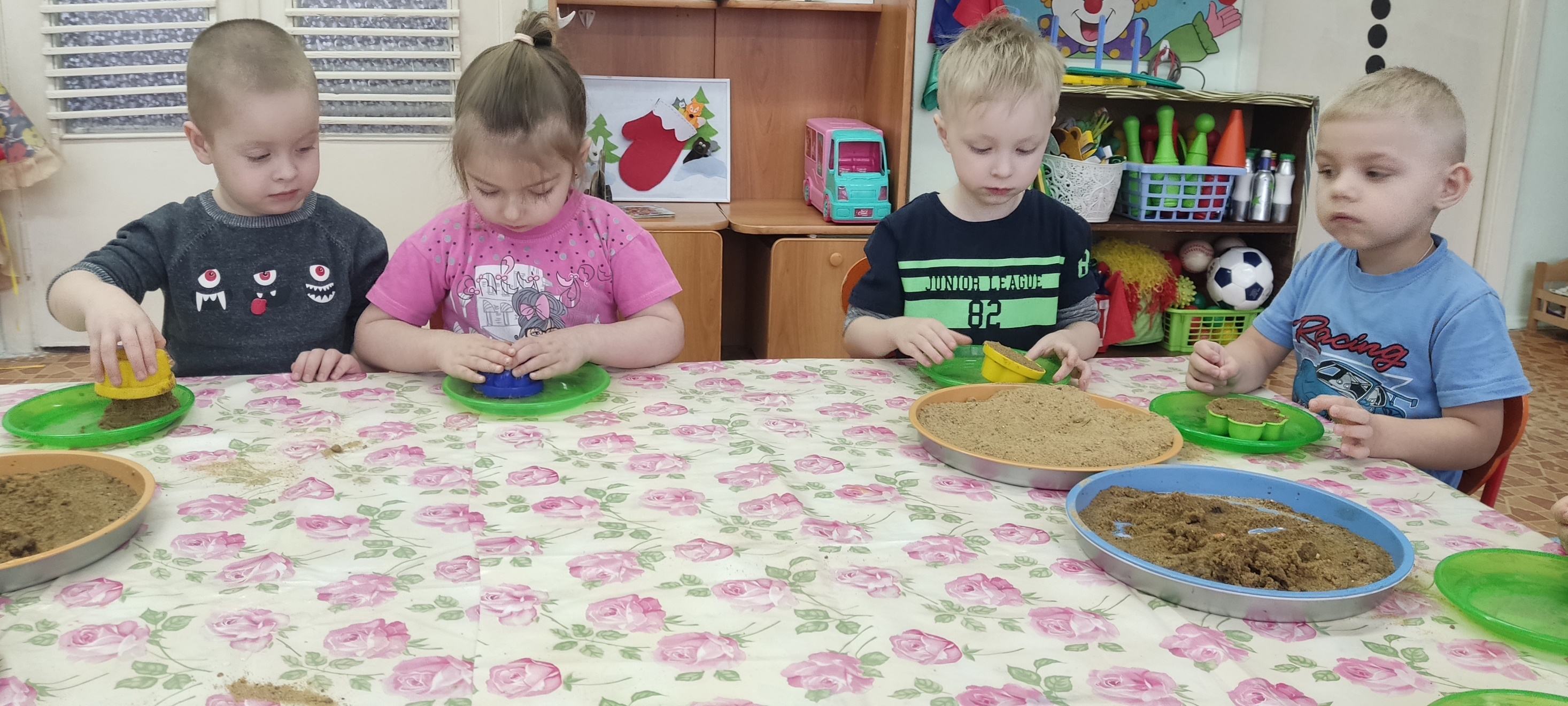 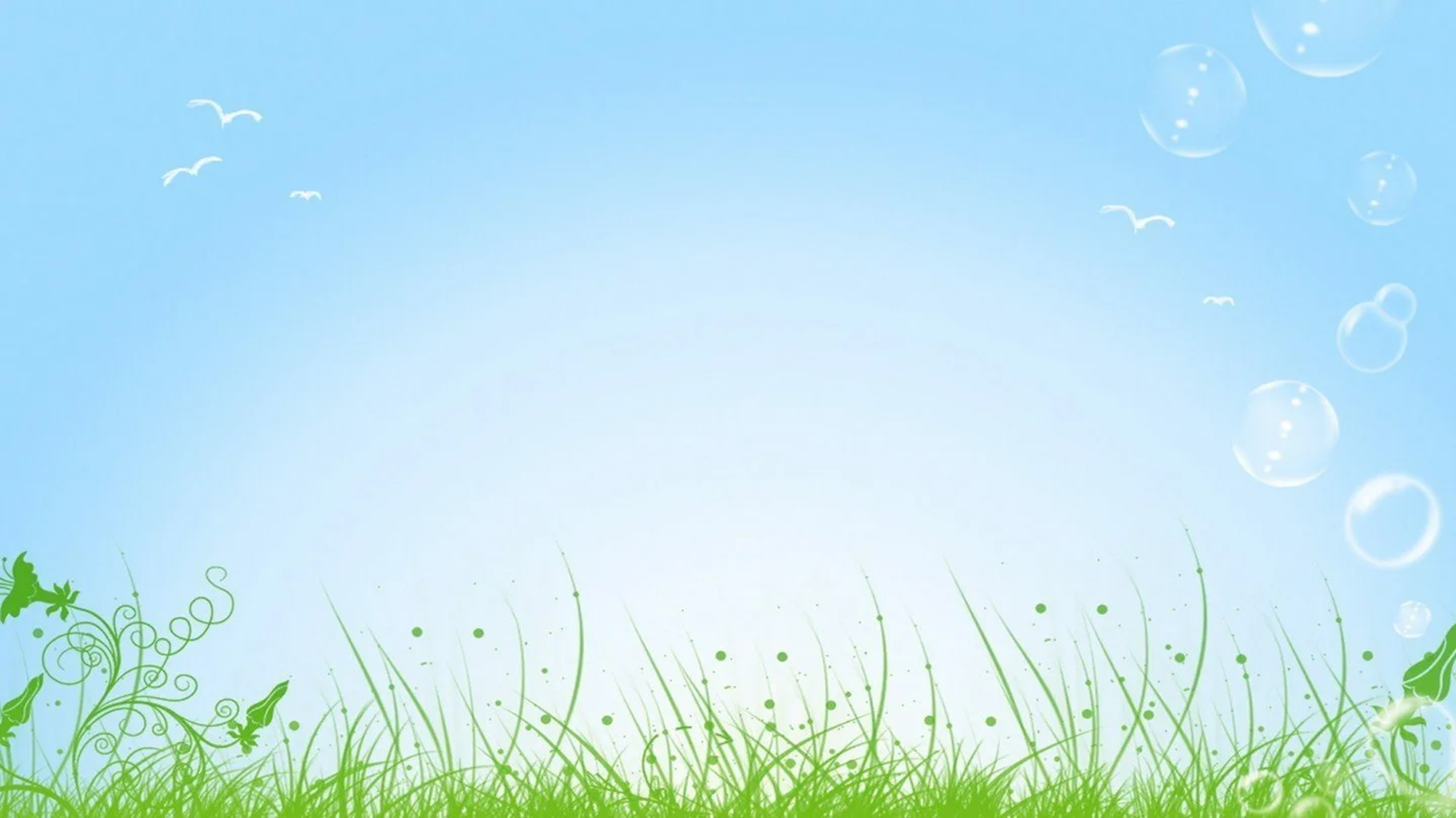 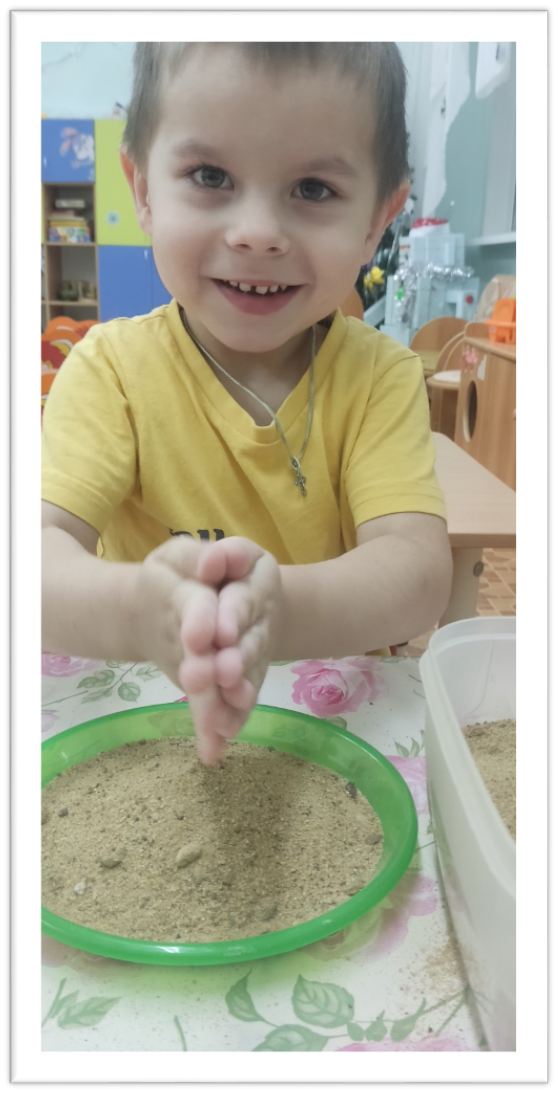 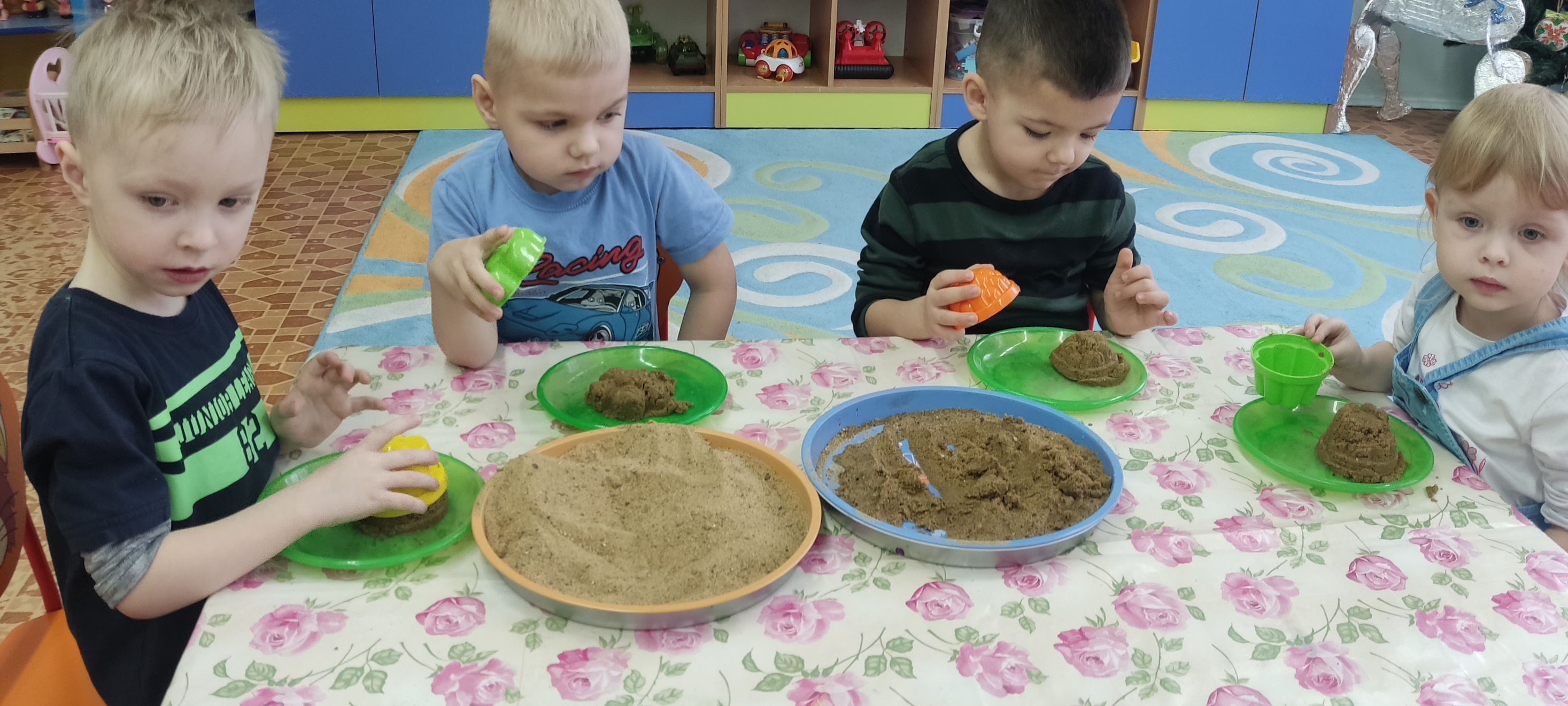 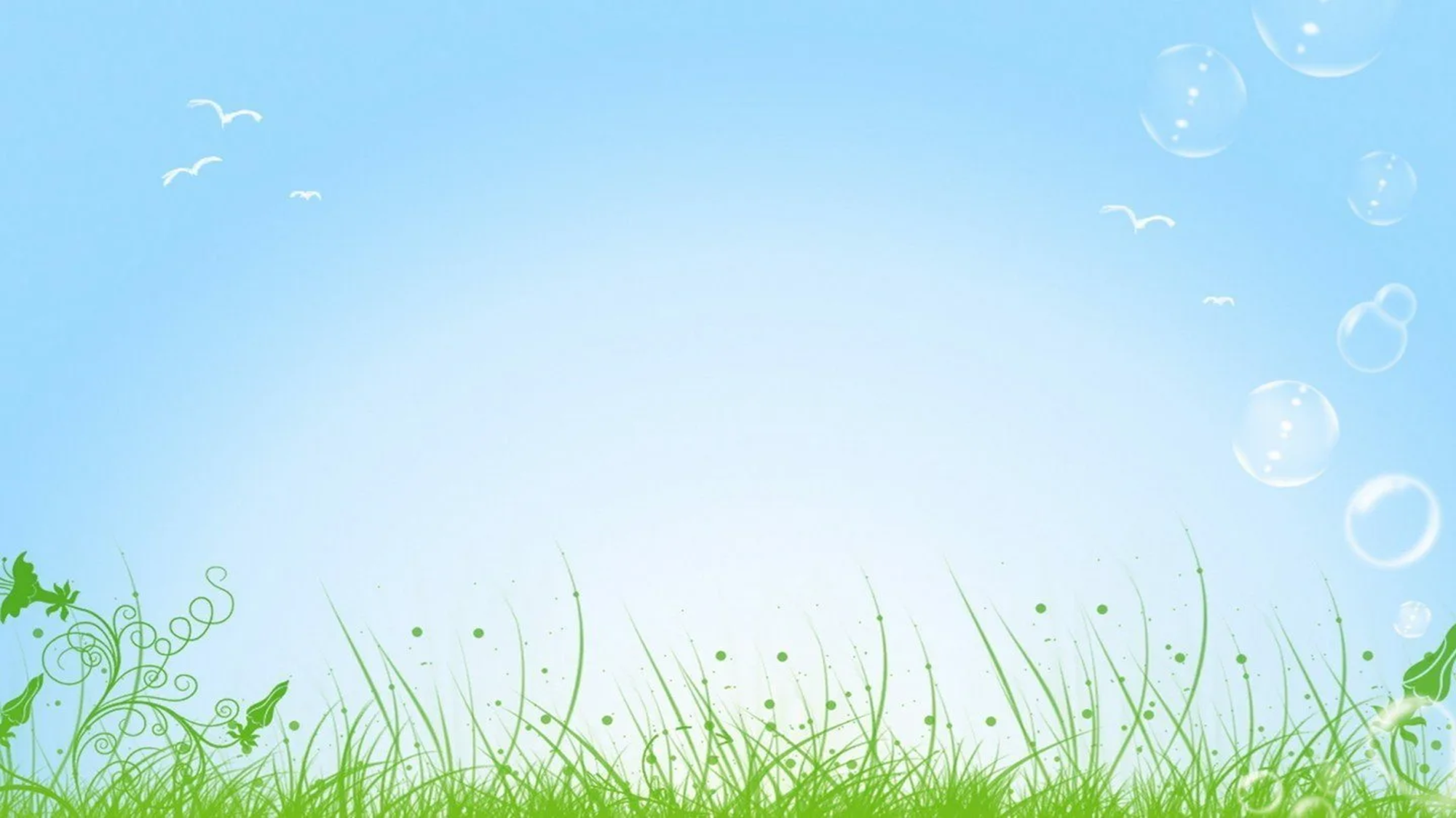 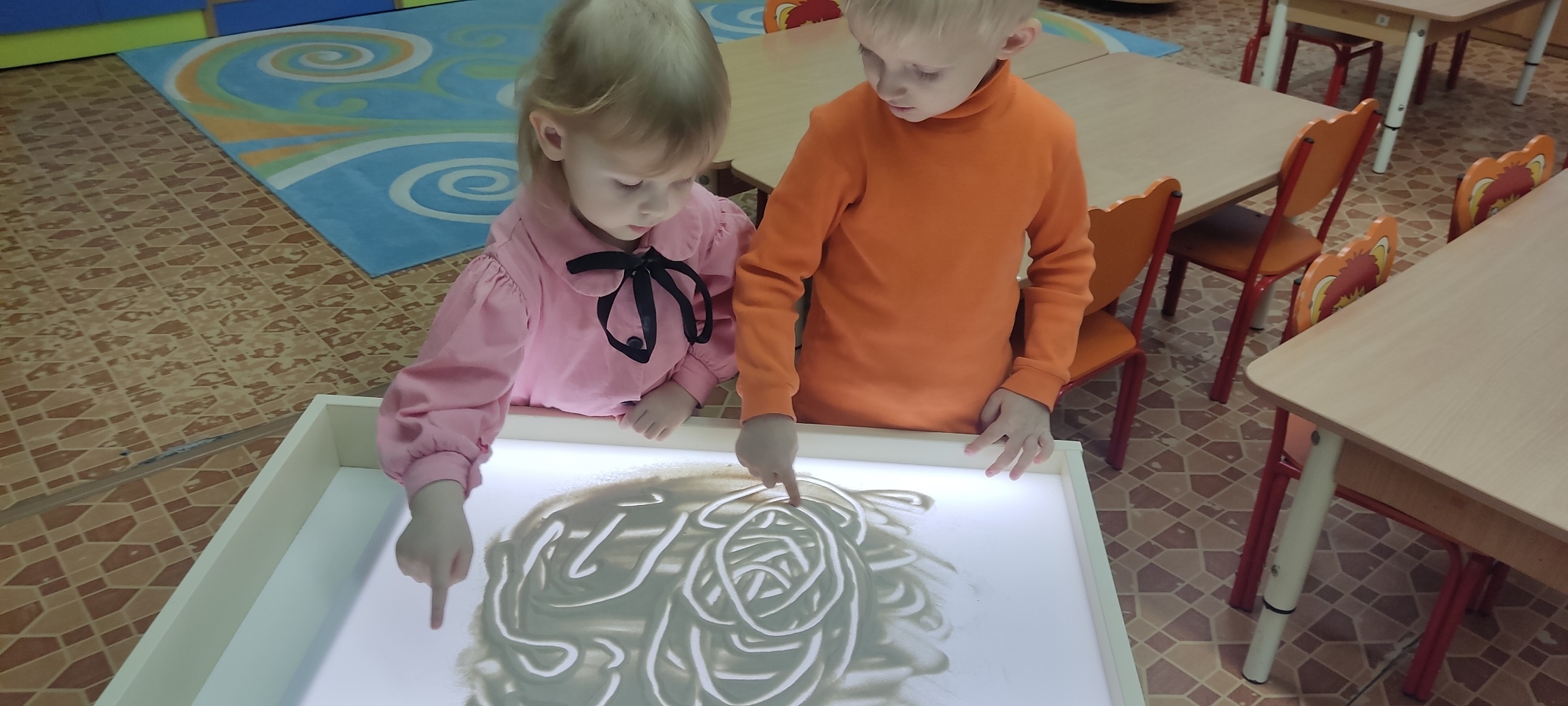 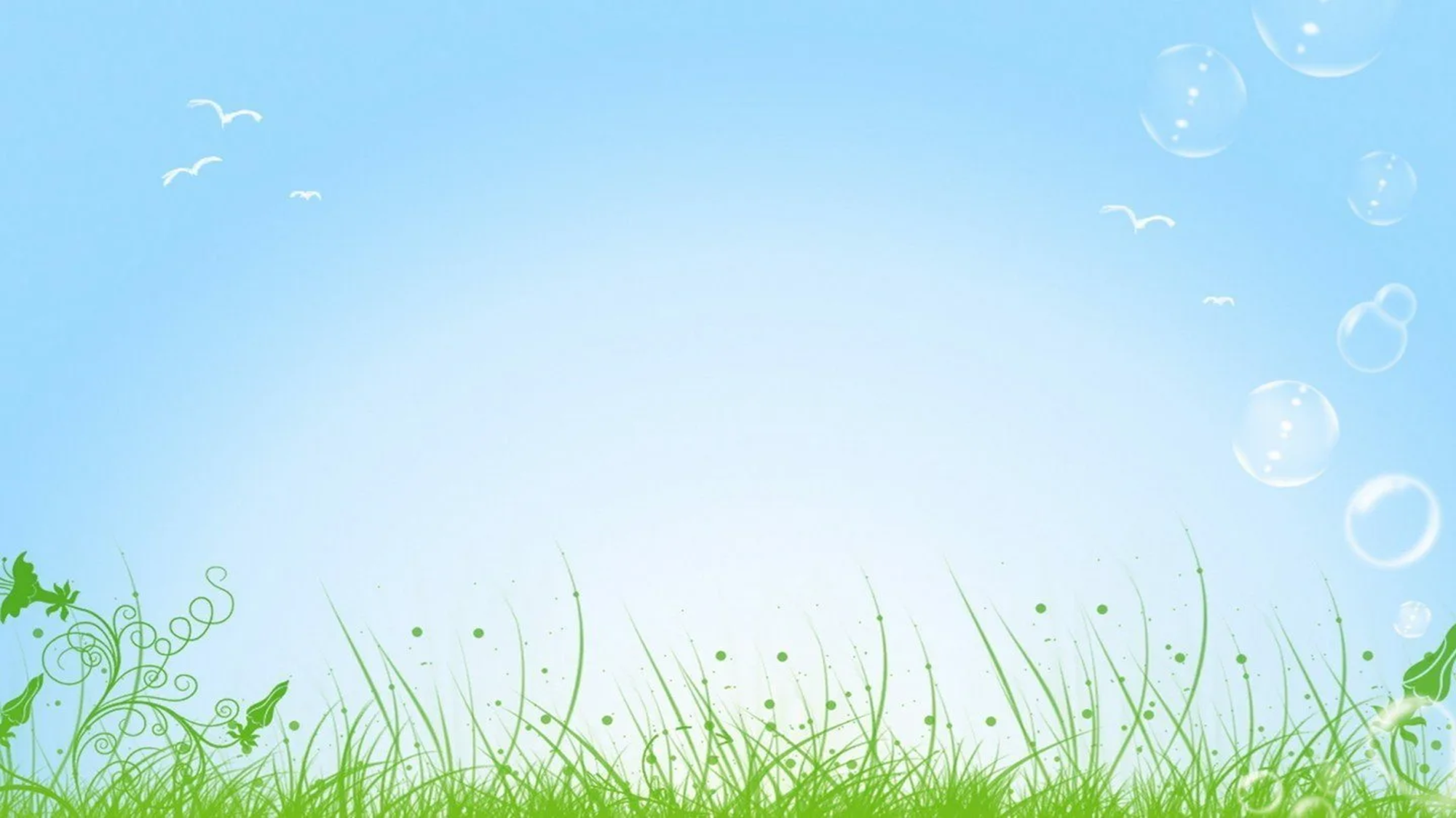 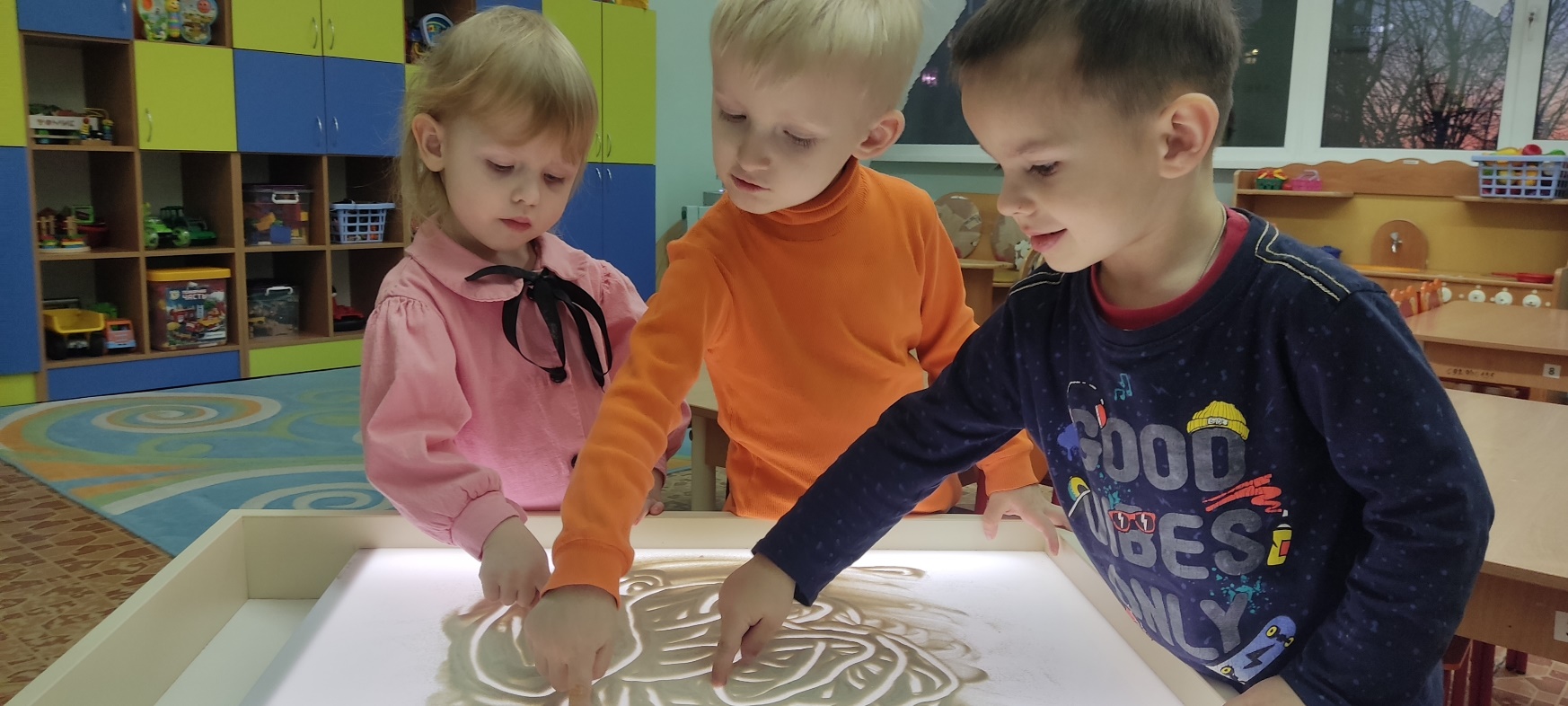 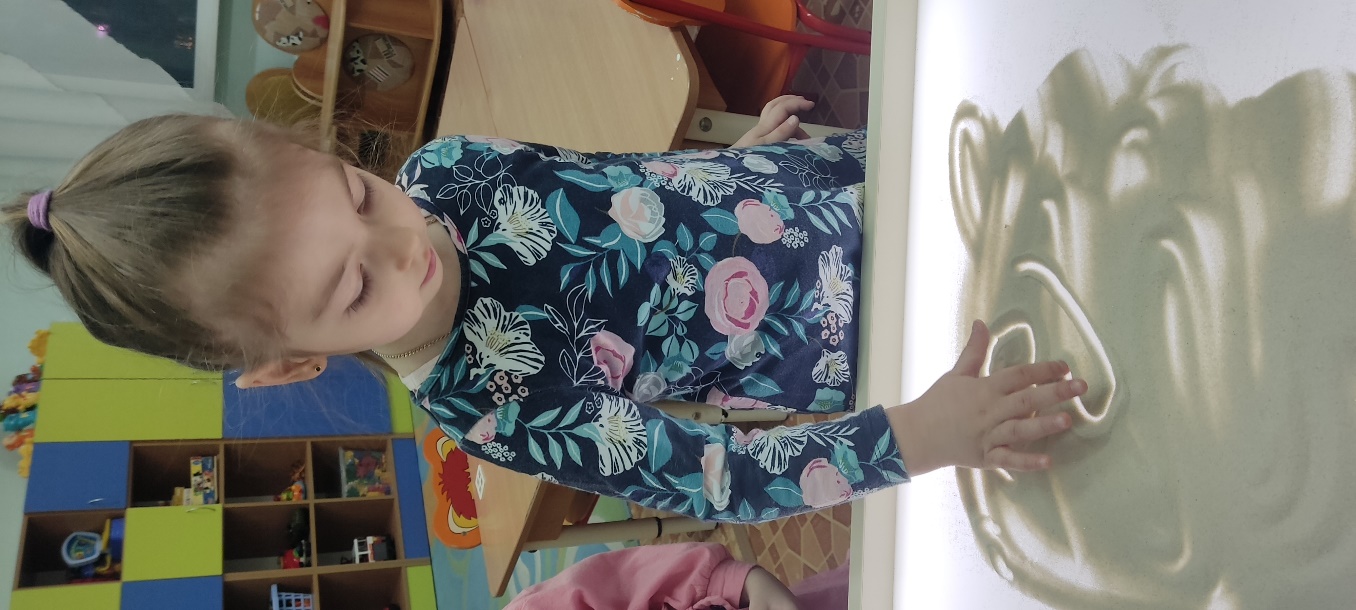 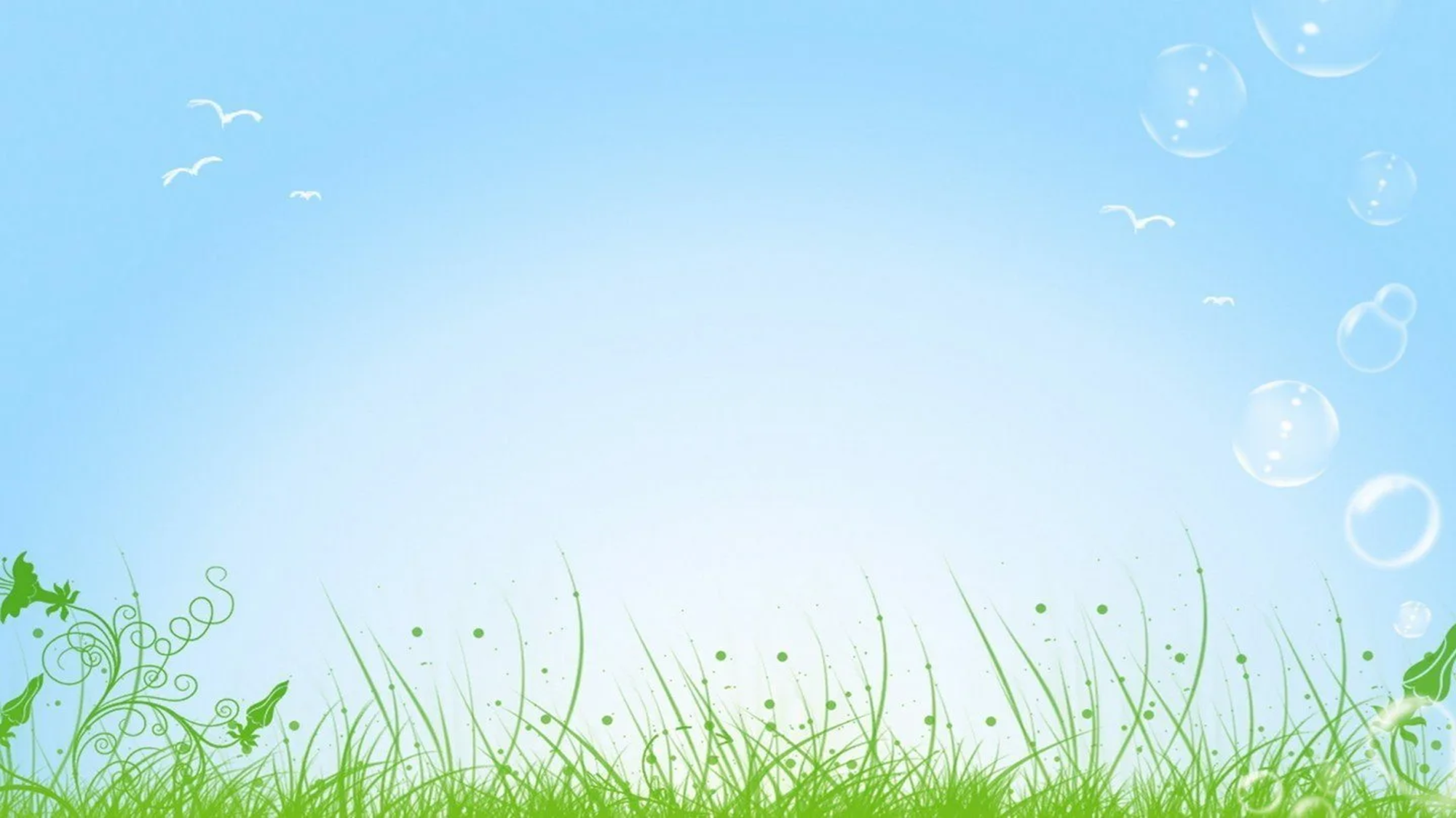 Птицы- наши друзья!
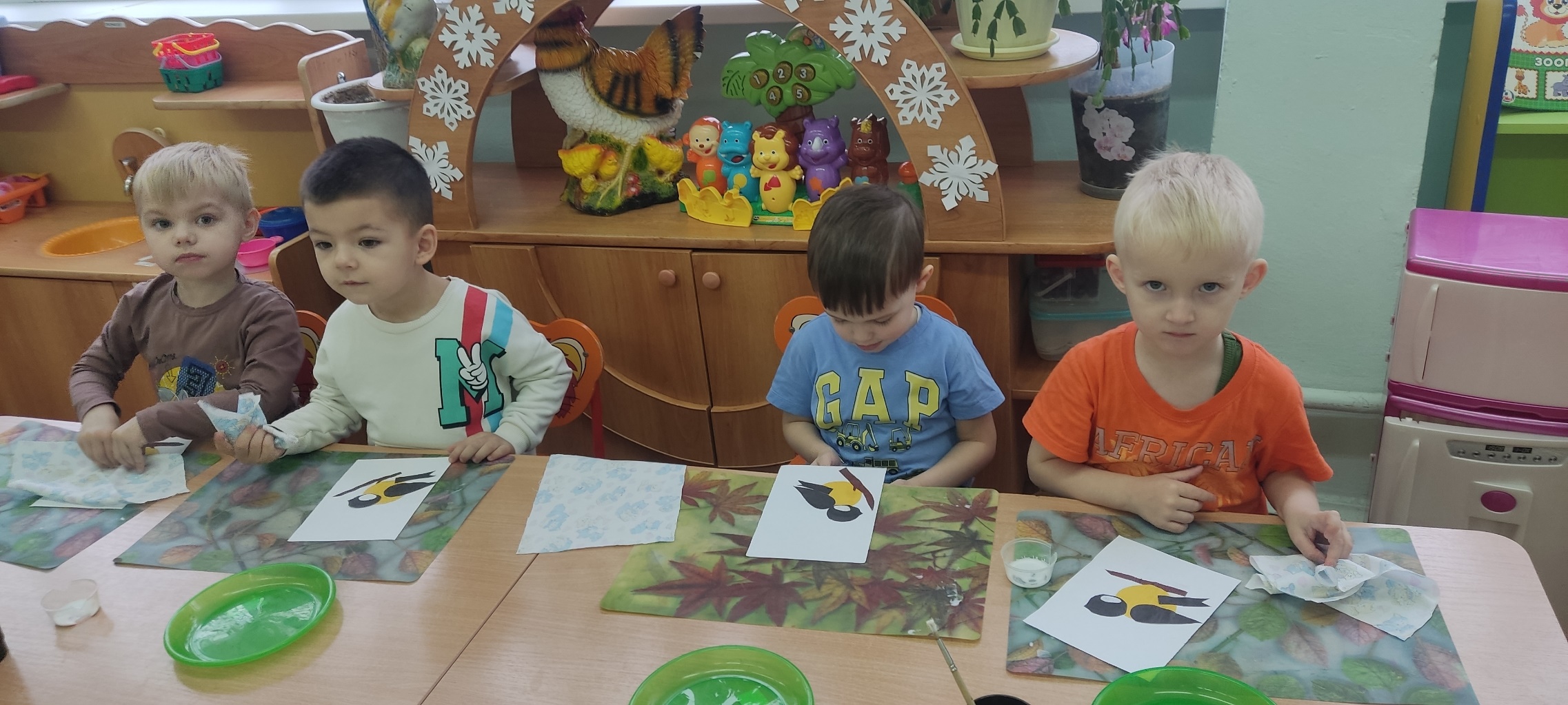 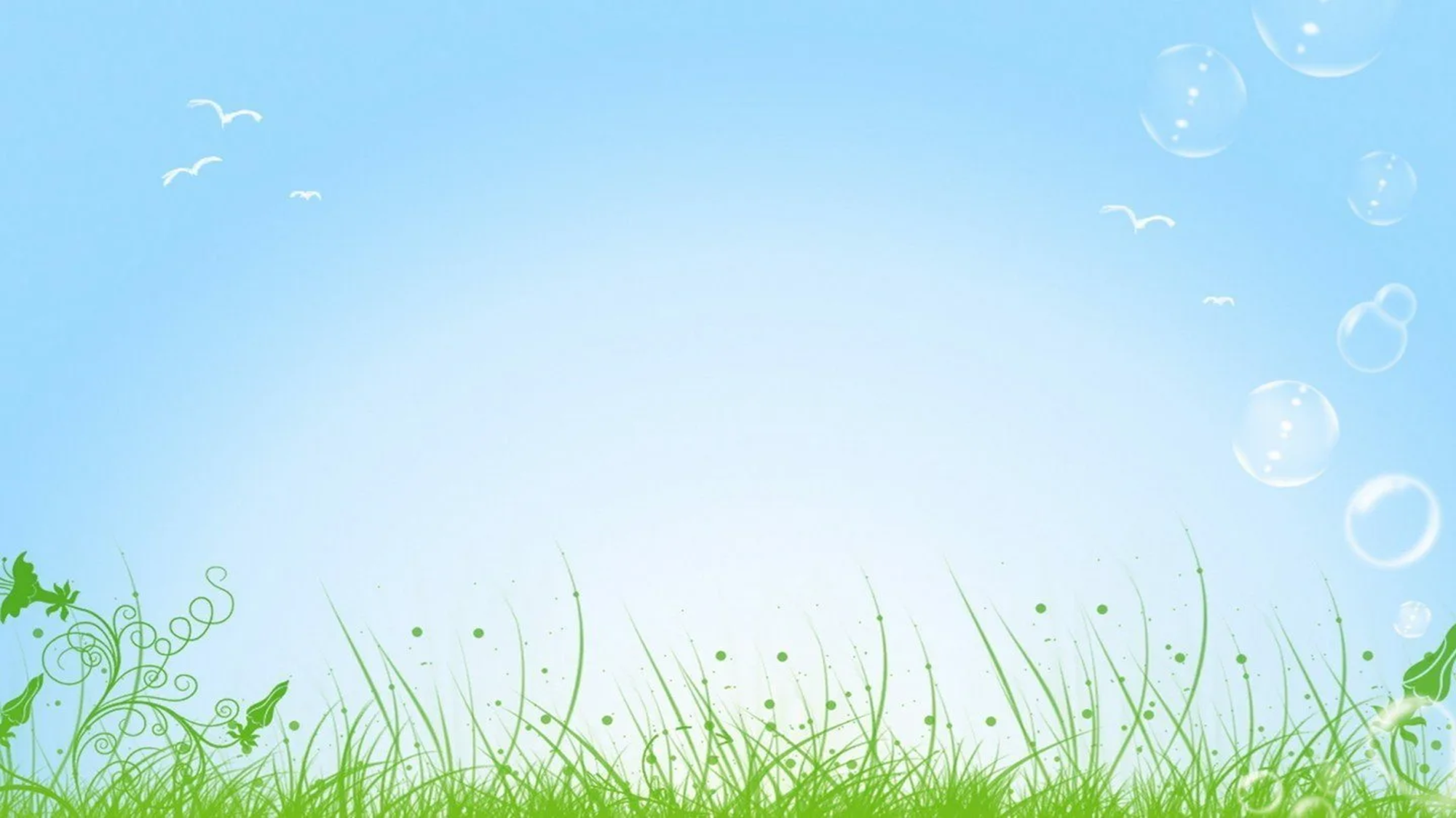 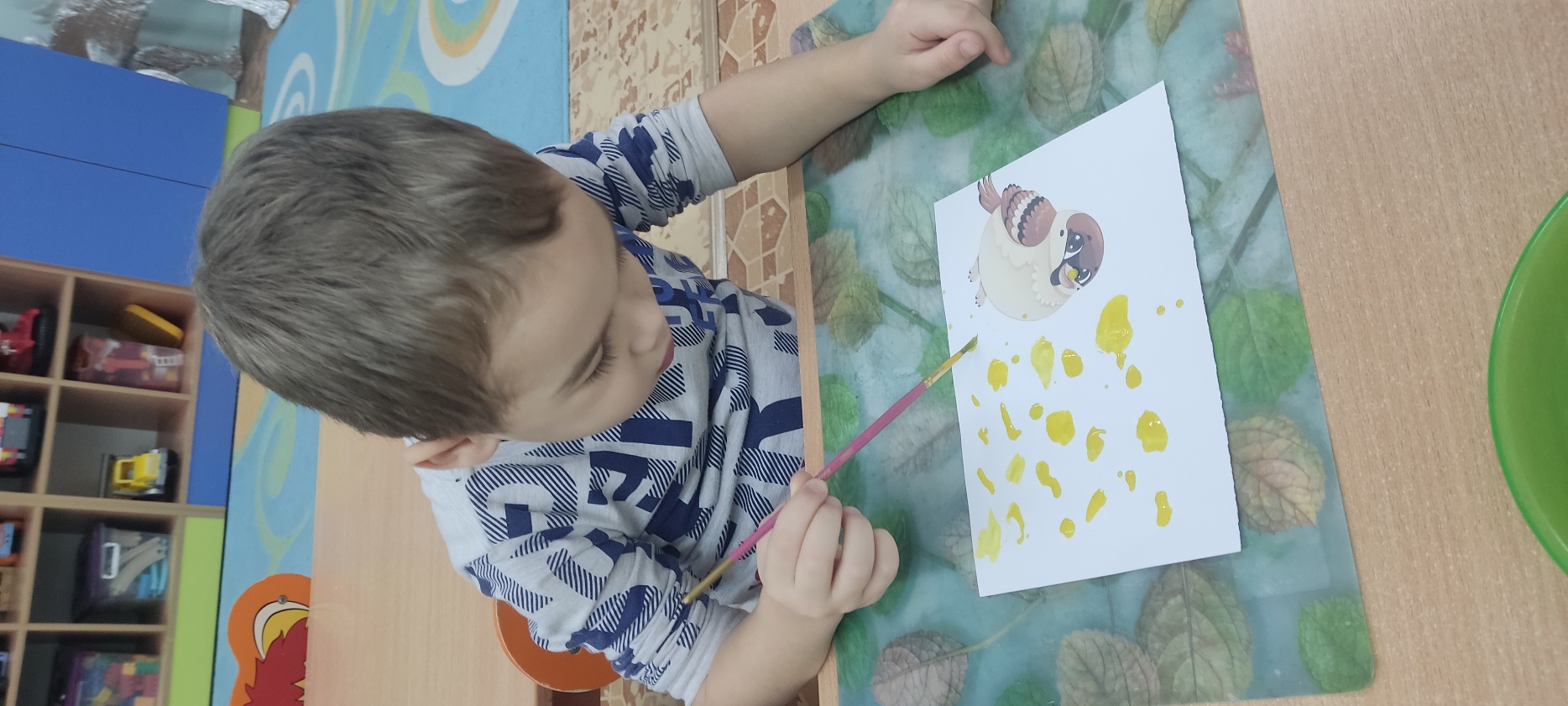 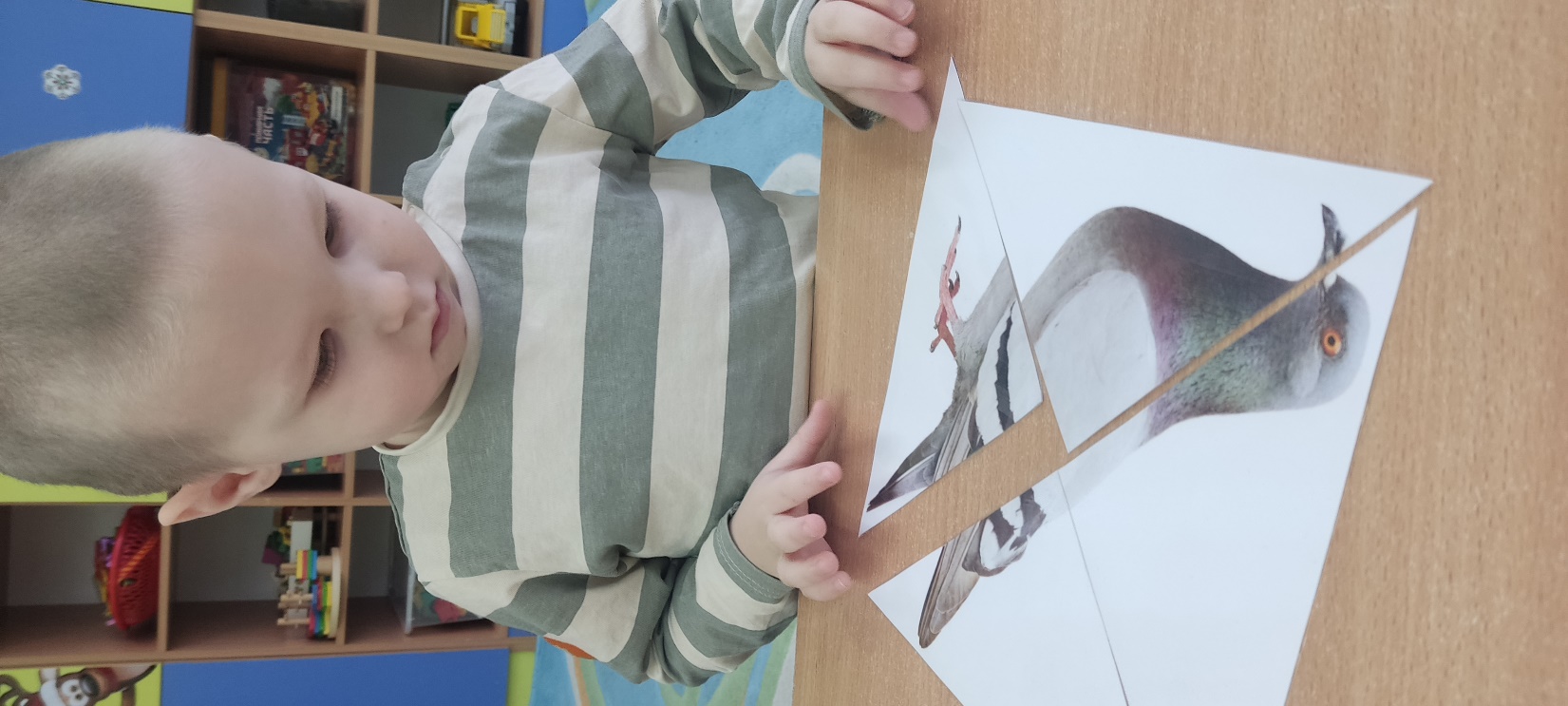 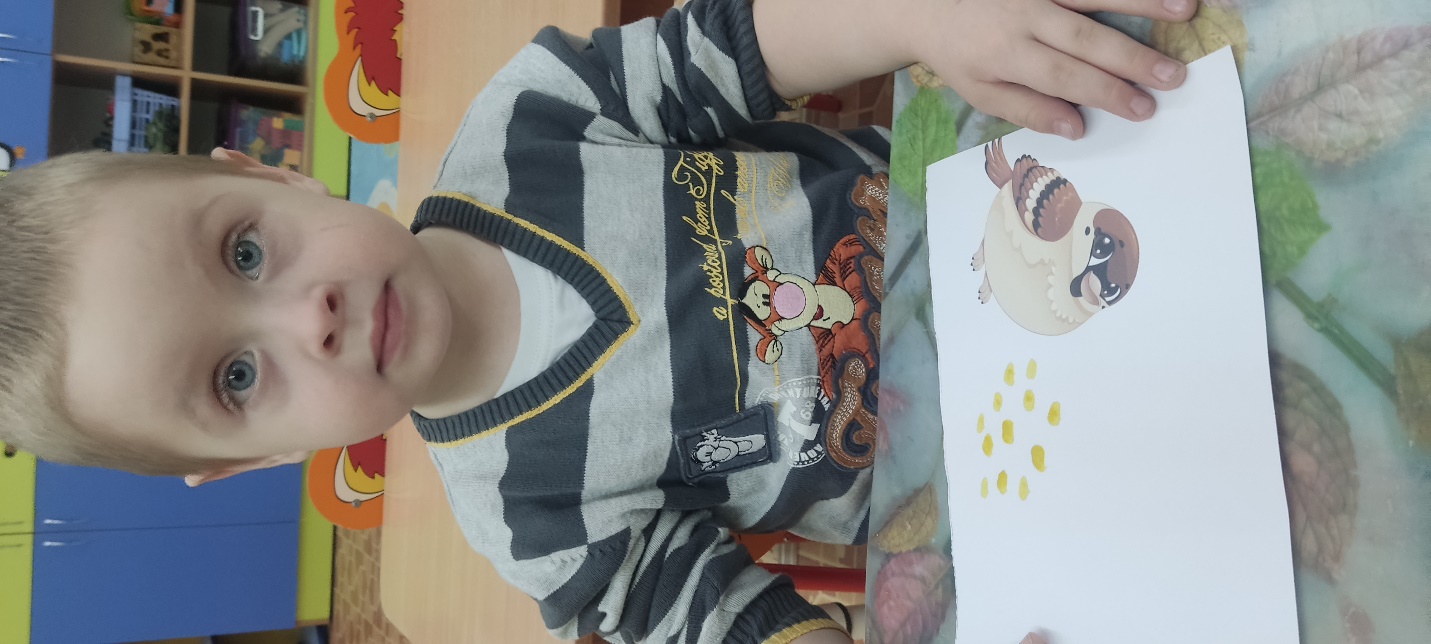 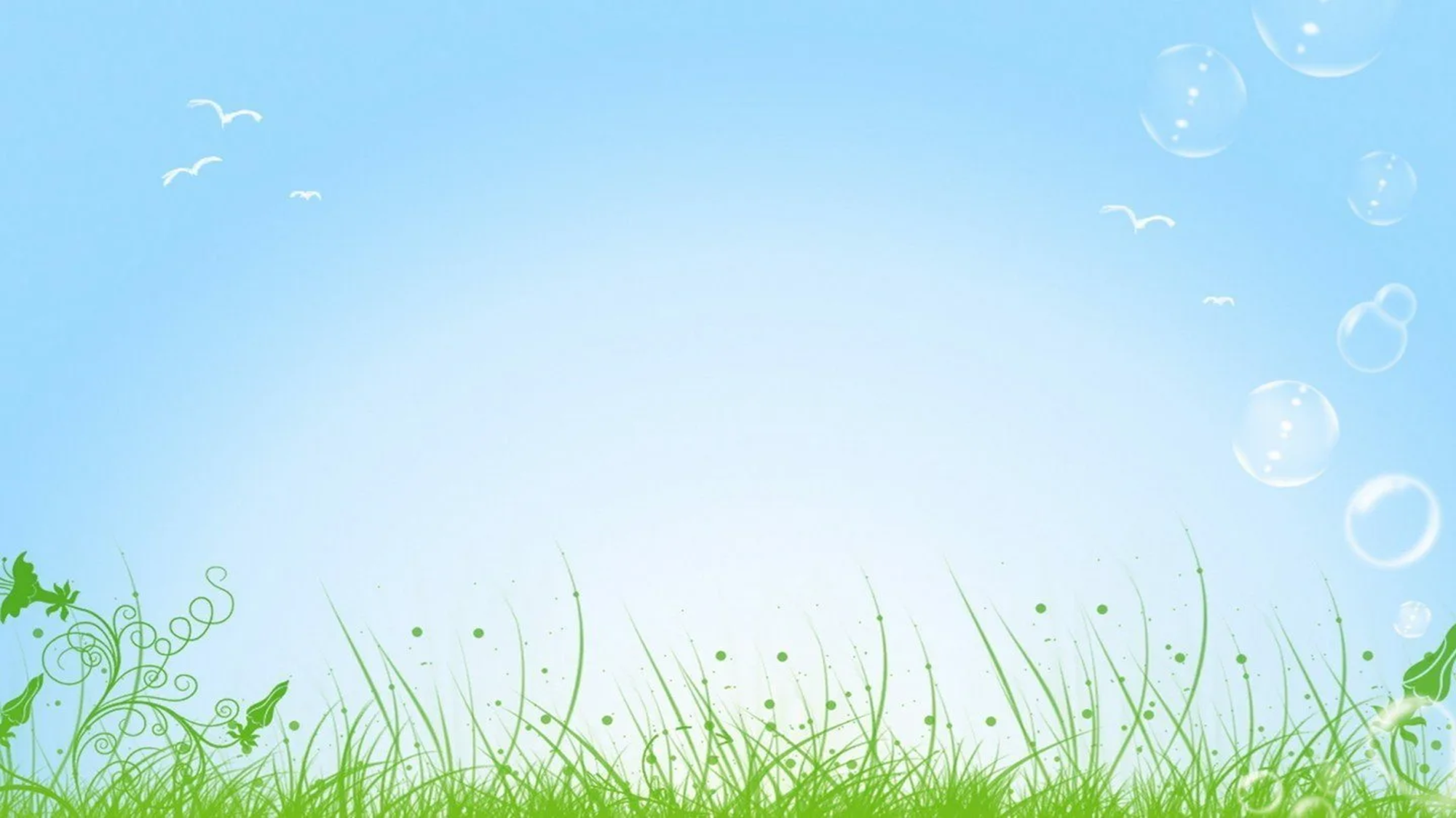 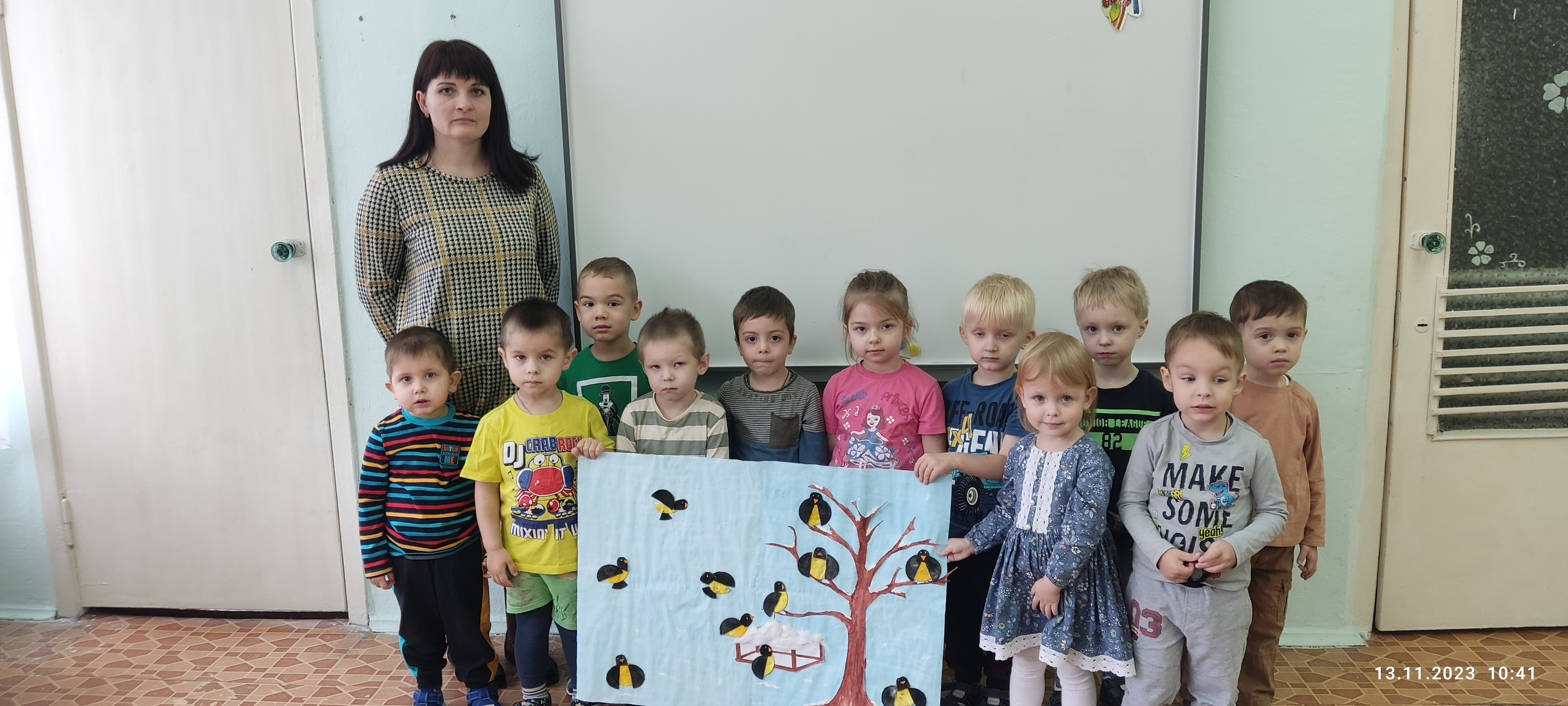 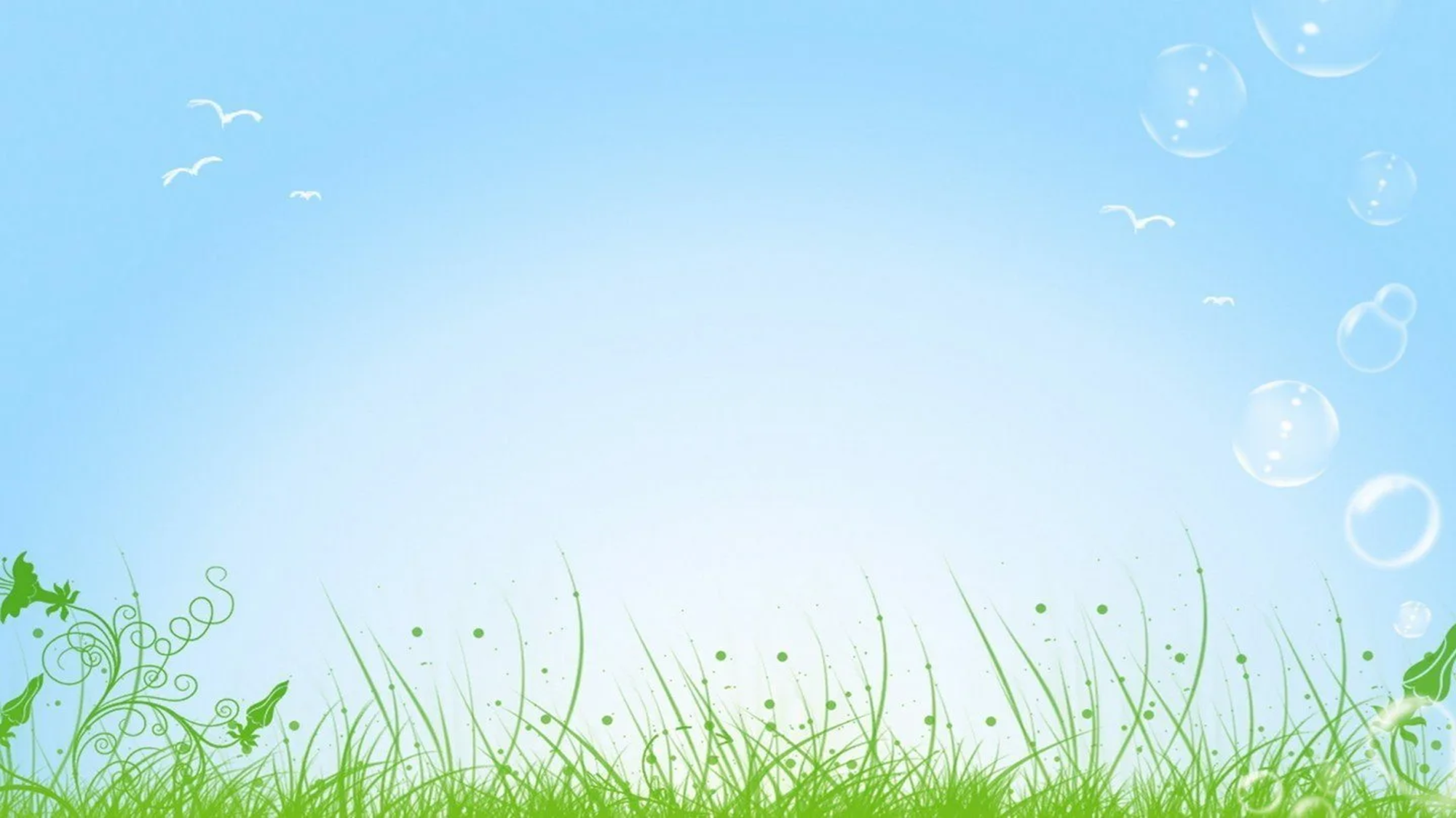 Спасибо за внимание!!!